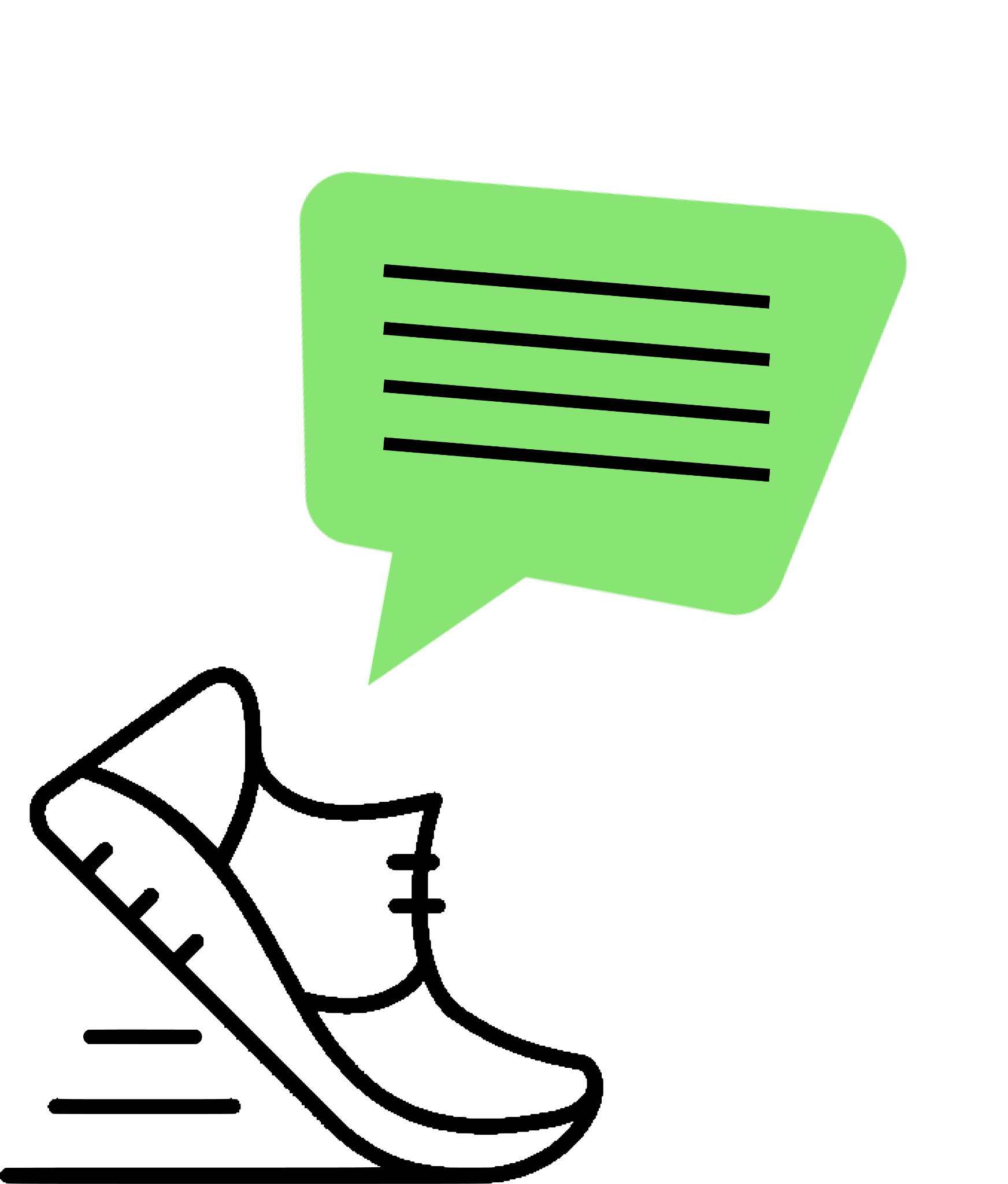 Kipitup
Utilizing biosensory data for nuanced marathon and cardio training recommendations
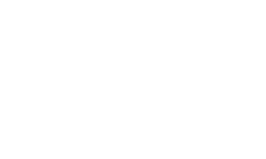 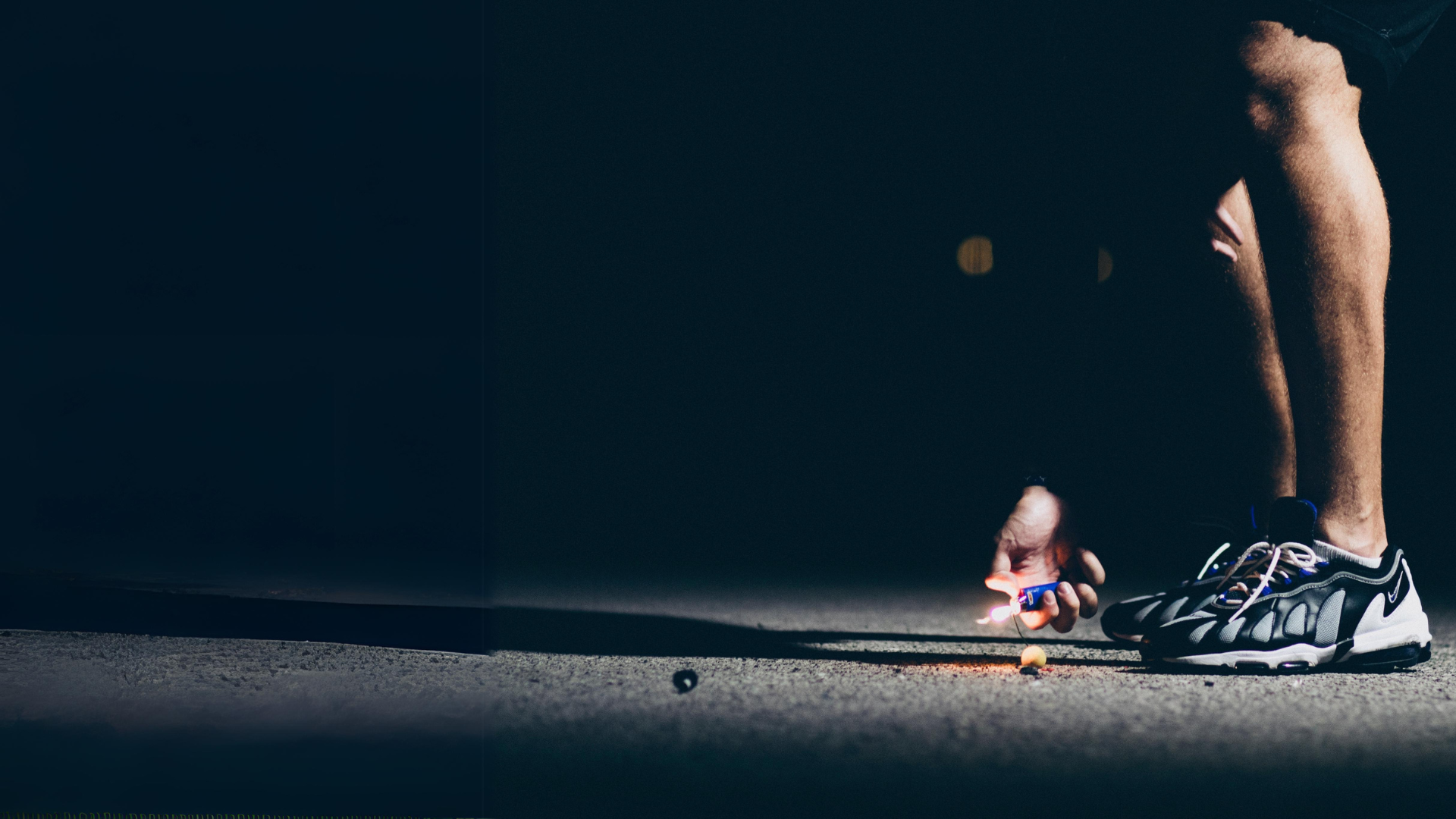 Motivation
621.2M
    49M
+229M
     #1
Runners in the world [1]
Runners in the US alone [2]
Apple Watches sold in the world until 2022 [3]
Wearable Devices
(22% of Market Q2-23) [4]
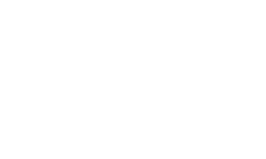 Sources: [1] [2] [3] [4]
Background
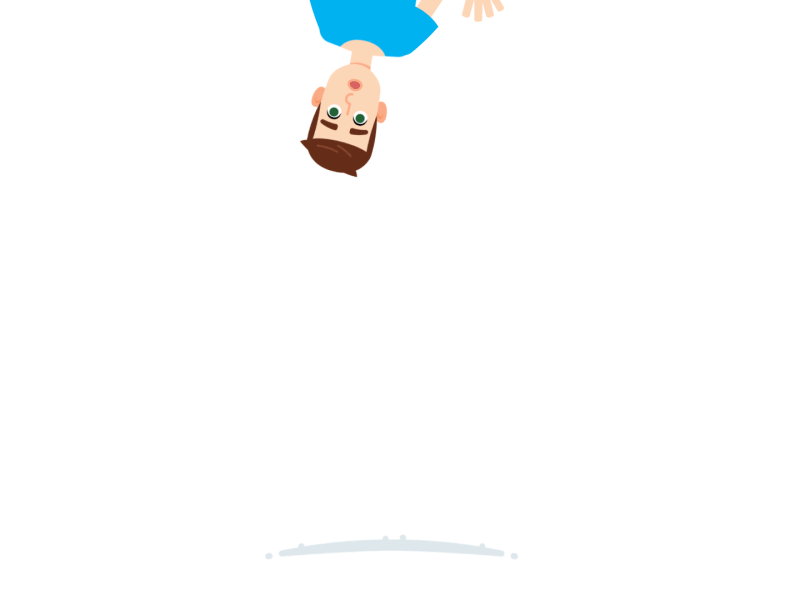 Meet Alex, an enthusiastic runner who wants to run a marathon. 
He tried a generic online training plan for a marathon, but the program didn't consider his health needs. 
During training, Alex often exceeded his safe heart rate, which made him feel uncomfortable and ultimately discouraged him from continuing the plan.
[Speaker Notes: Img src: https://www.google.com/url?sa=i&url=https%3A%2F%2Fdribbble.com%2Fshots%2F4292368-Hi-I-m-David-How-are-you-Marathon-GIF-17-30&psig=AOvVaw0fA2X2ZhJaKeZk6UNlui5E&ust=1714112209341000&source=images&cd=vfe&opi=89978449&ved=0CAQQjB1qGAoTCNikq9zb3IUDFQAAAAAdAAAAABCBAQ]
Problem Statement
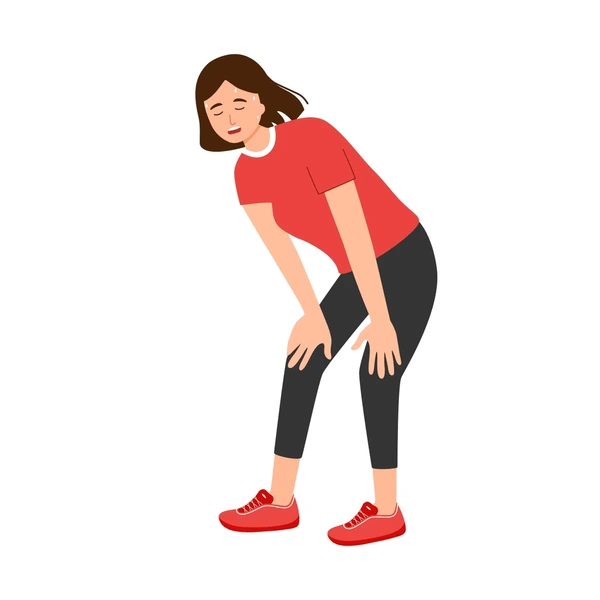 The standard "one-size-fits-all" approach to fitness fails to accommodate individual physical limitations and specific needs, often discouraging personal engagement in fitness activities.
What is Kipitup?
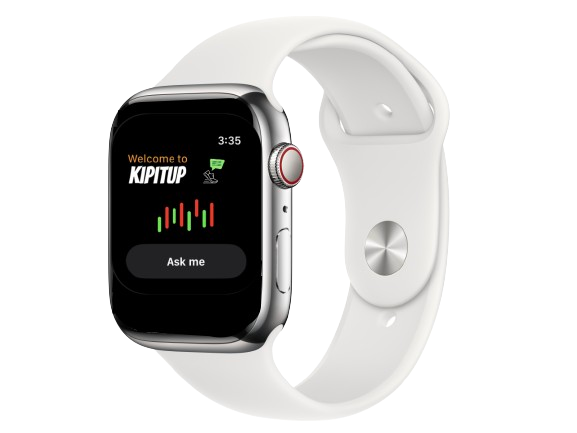 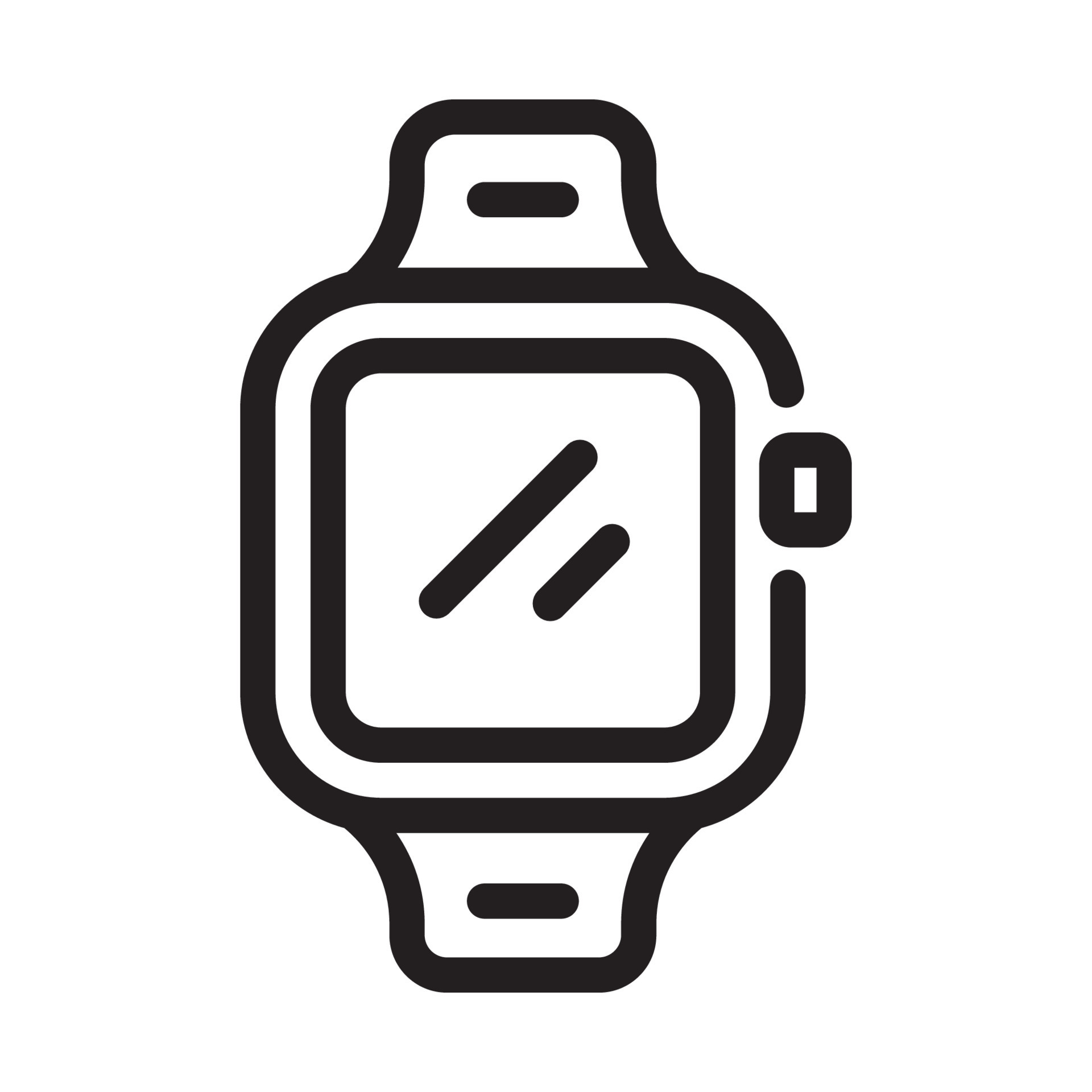 Customizes fitness advice using Apple Watch data.


Integrates expert recommendations for effective training.


Provides targeted plans for cardio and marathon prep.
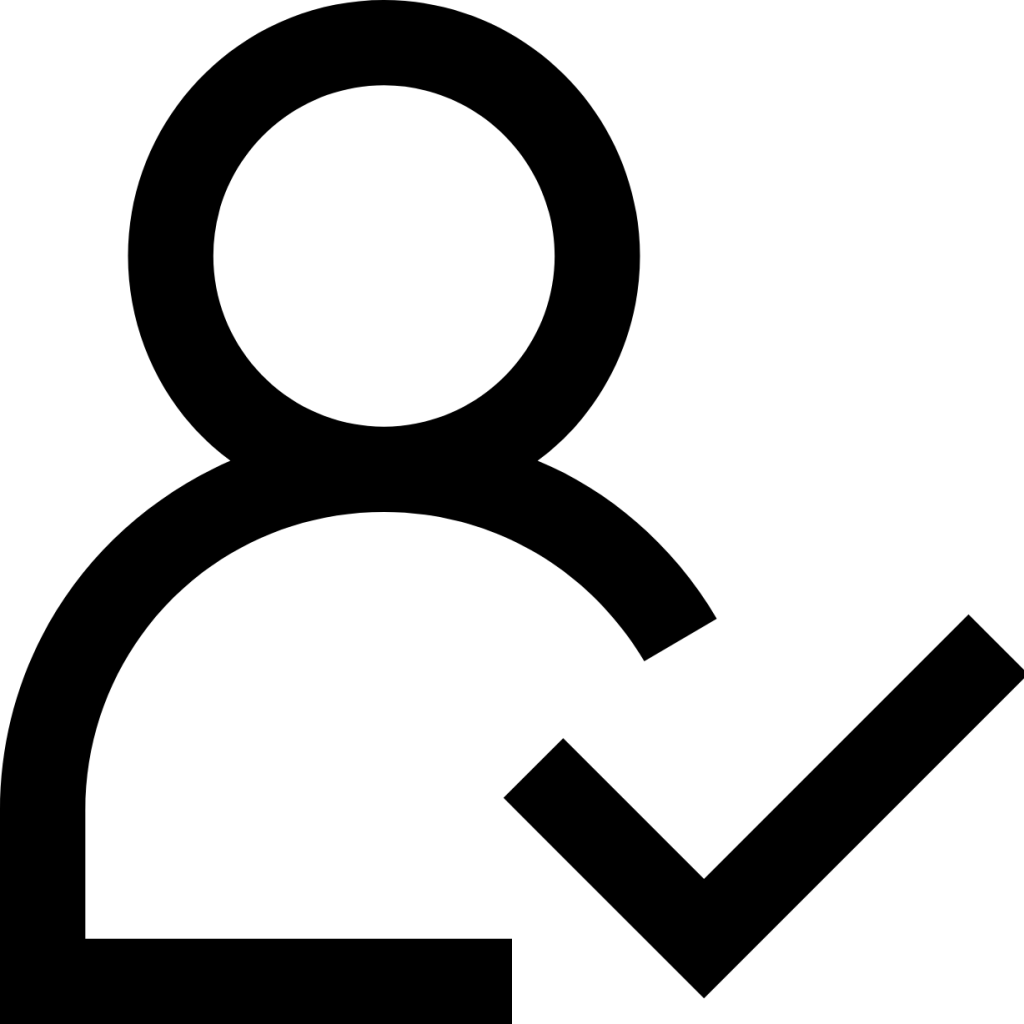 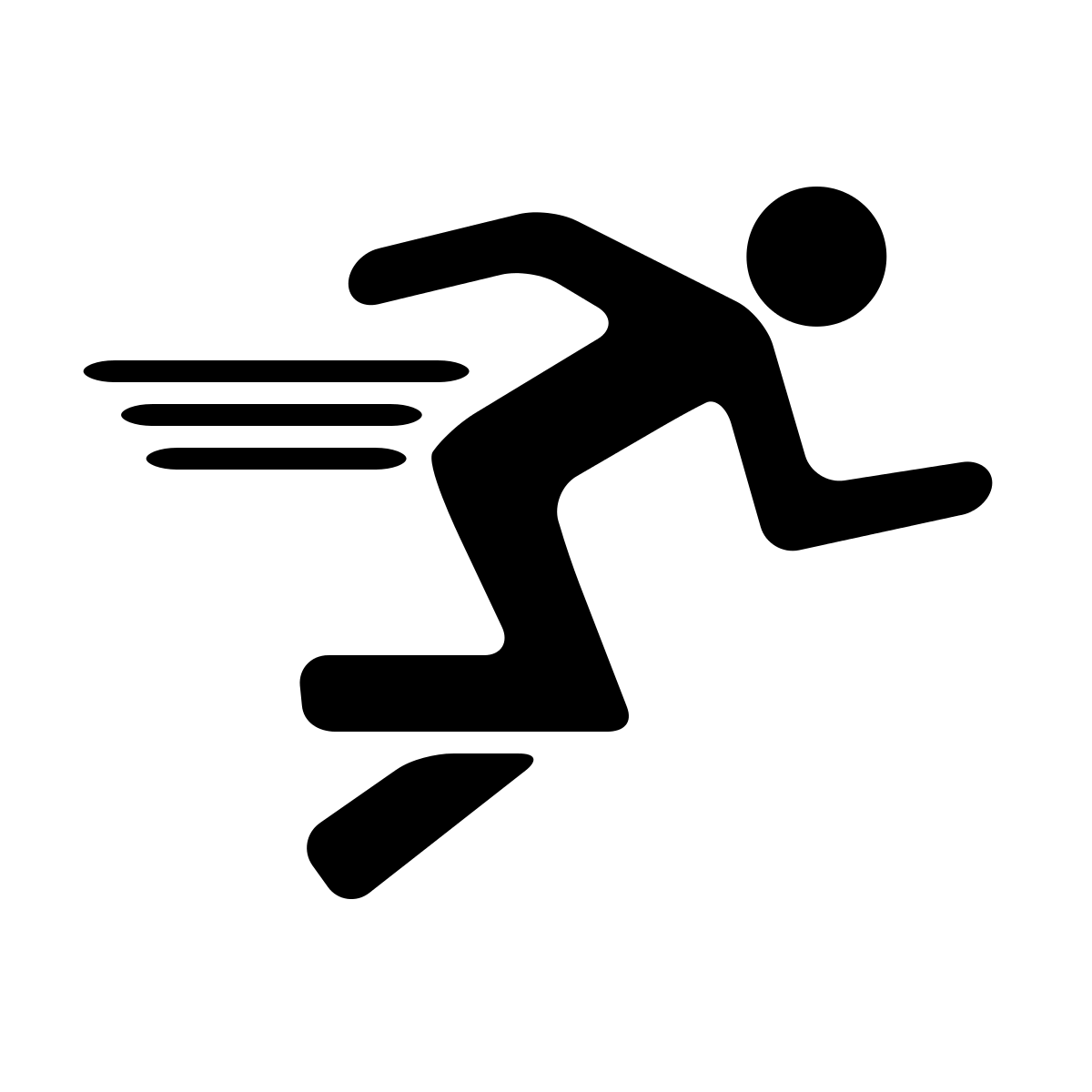 [Speaker Notes: Kipitup provides adaptive training routine for specific fitness goals like marathon preparation leveraging biosensory feedback from the Apple Watch tailored specifically to the user's current physical condition and fitness goals.]
Elevate → Kipitup
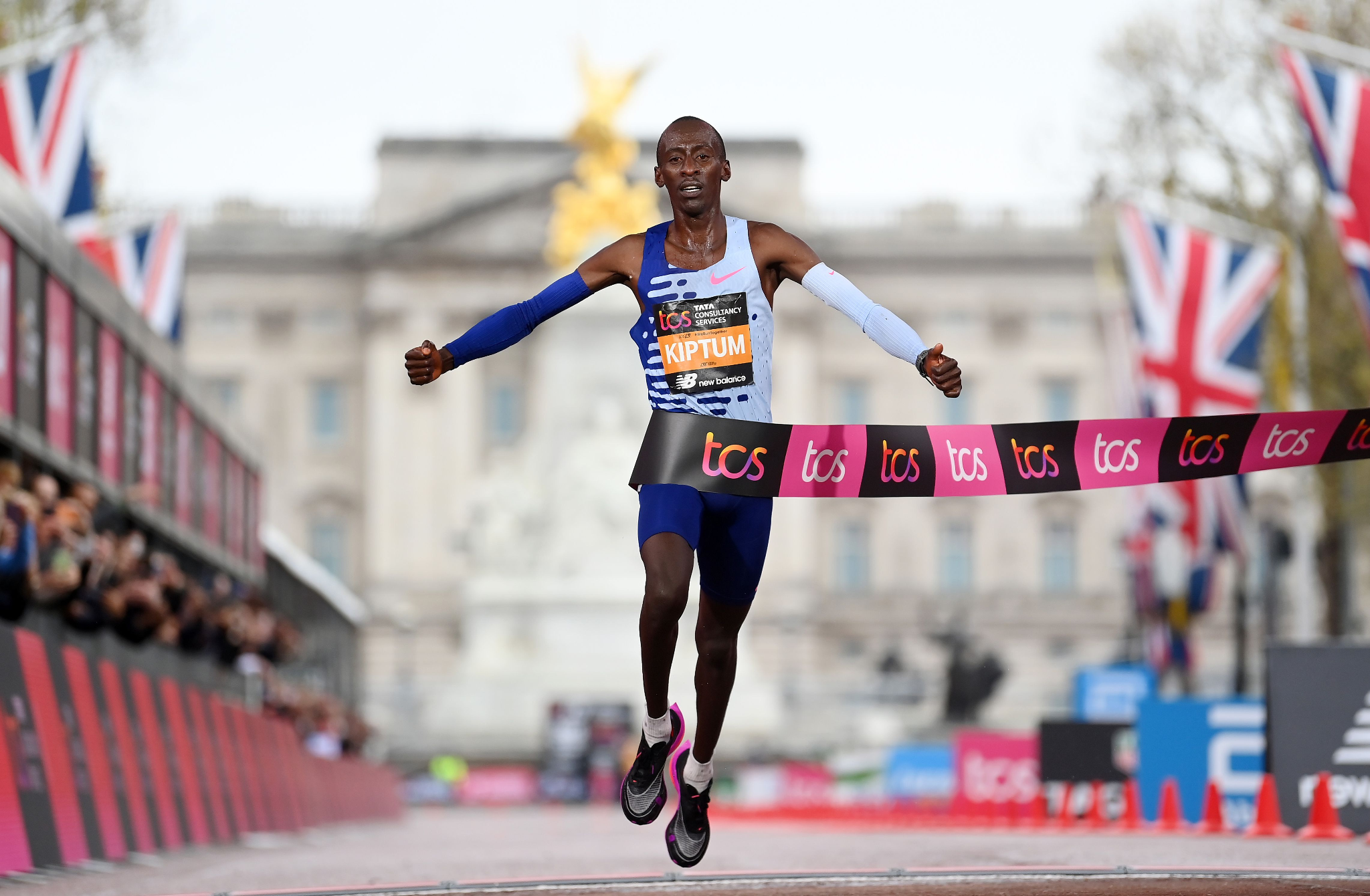 Kelvin Kiptum
Kenyan long-distance runner
1999-2024
Key features
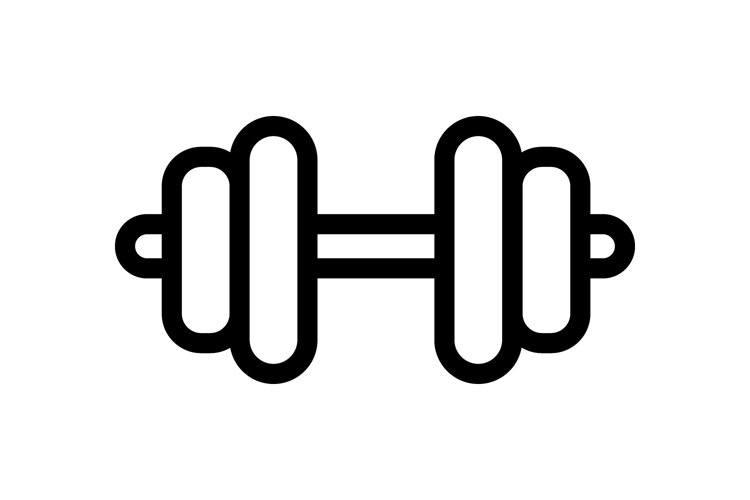 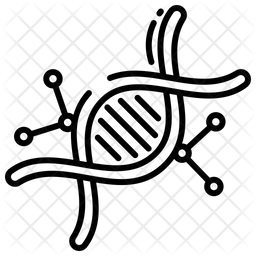 Biosensory Data Utilization
Personalized Training Routines
Understanding your body vitals before sharing crucial advice
Tailored advice for marathon preparation and other fitness goals.
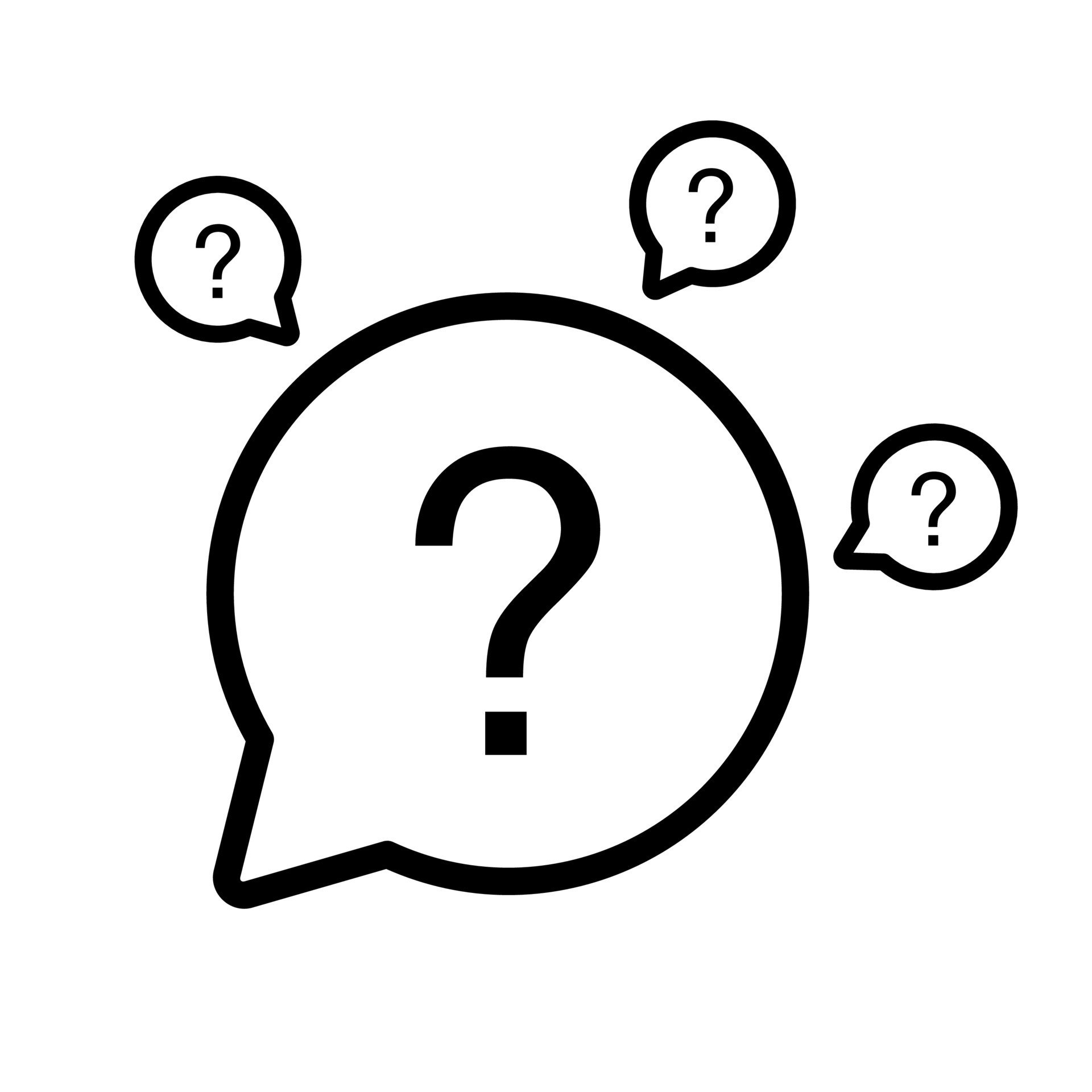 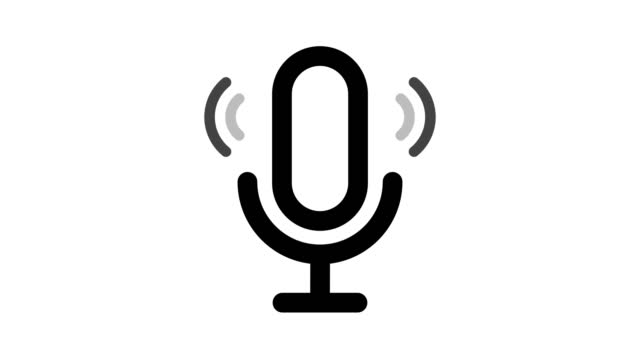 Question Versatility
Interactive Prompts
Kipitup will intelligently respond to any type of question posed
Voice-activated fitness advice directly from your Apple Watch.
Product Design
User Flow - New user onboarding
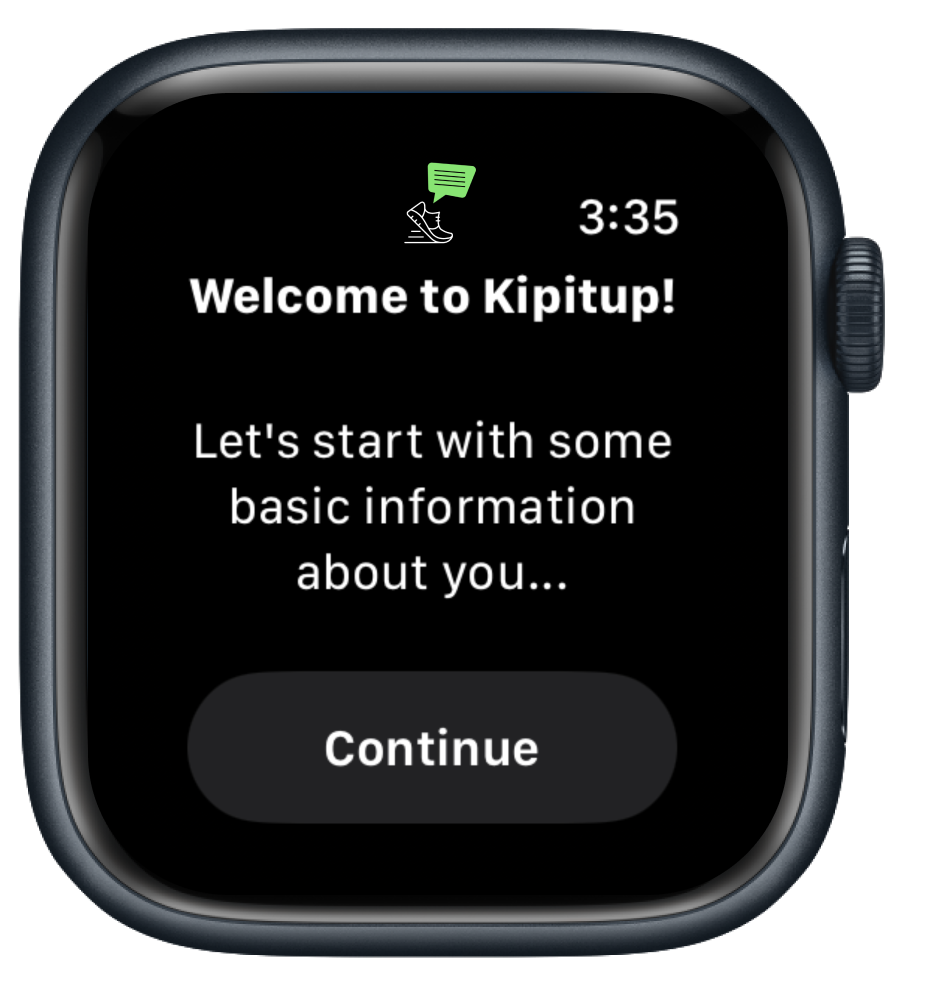 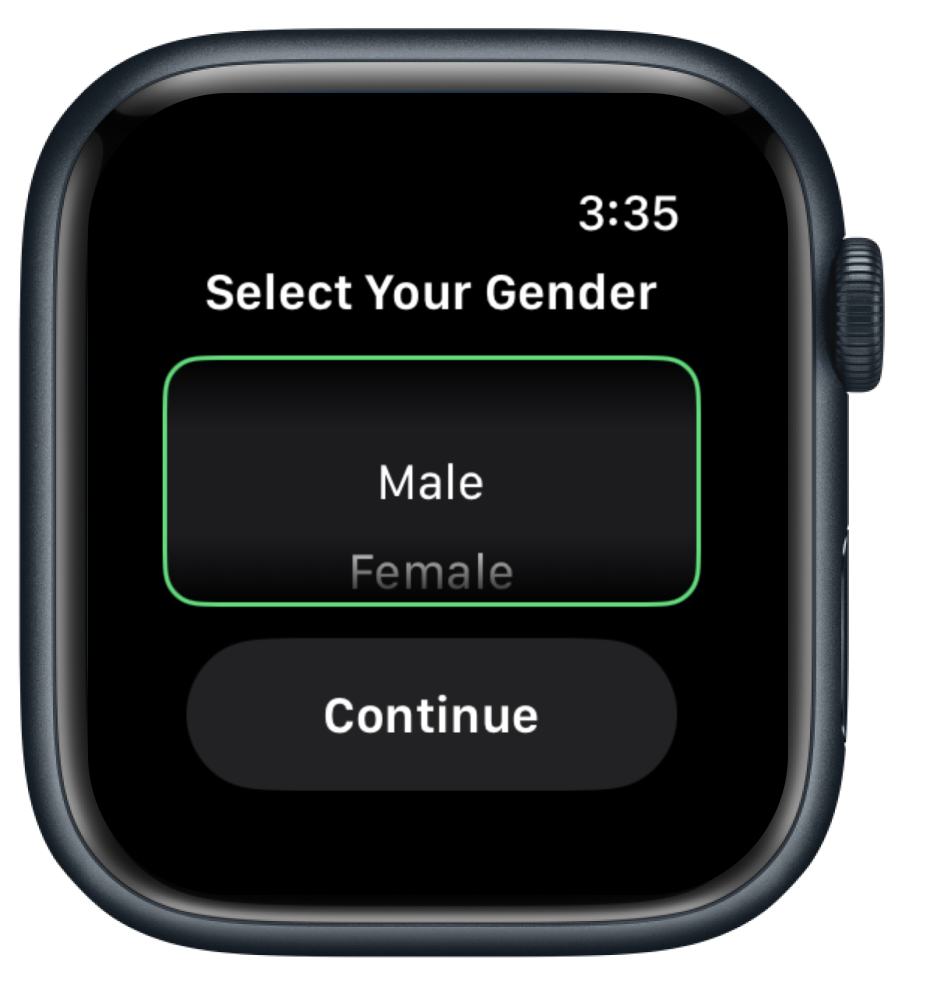 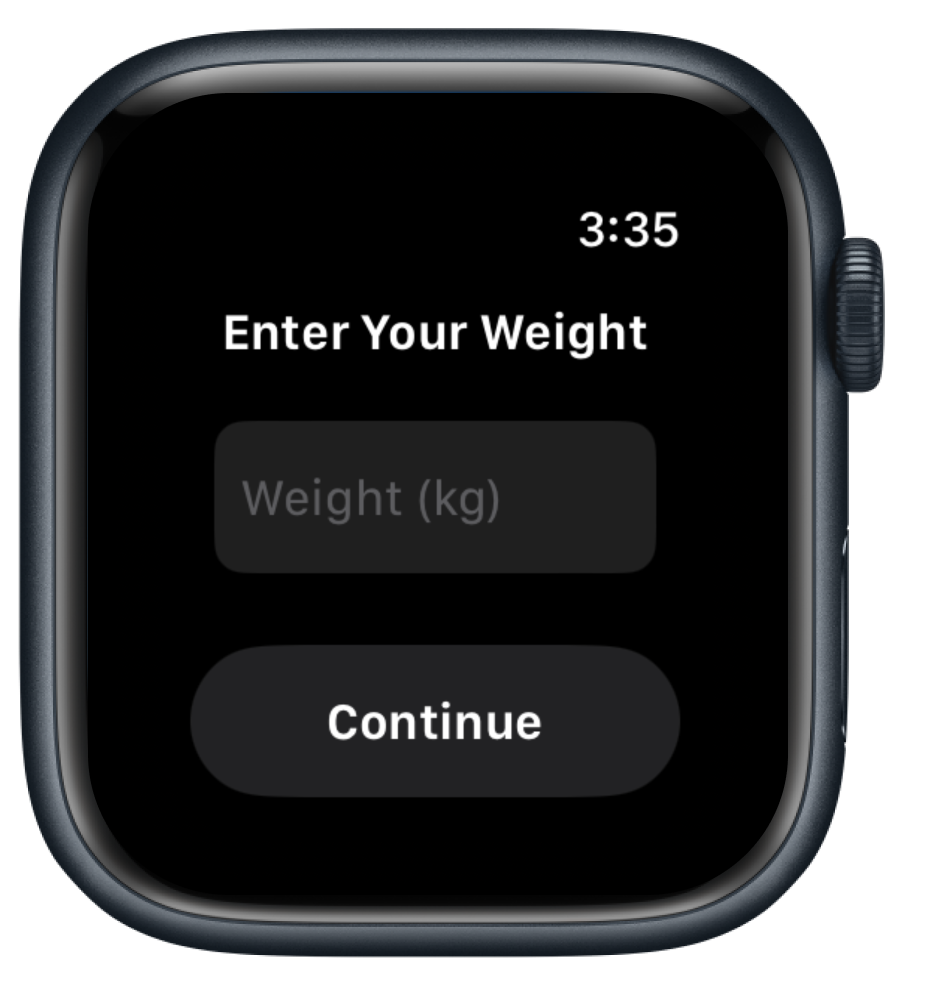 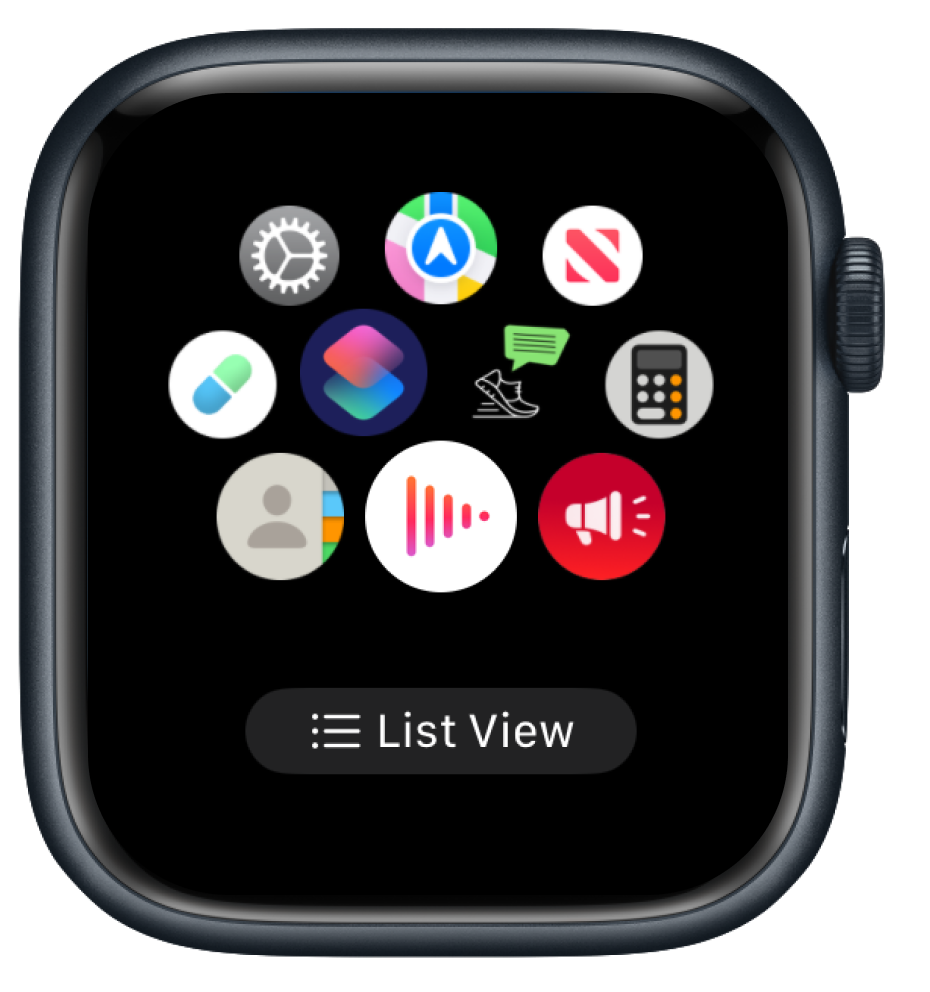 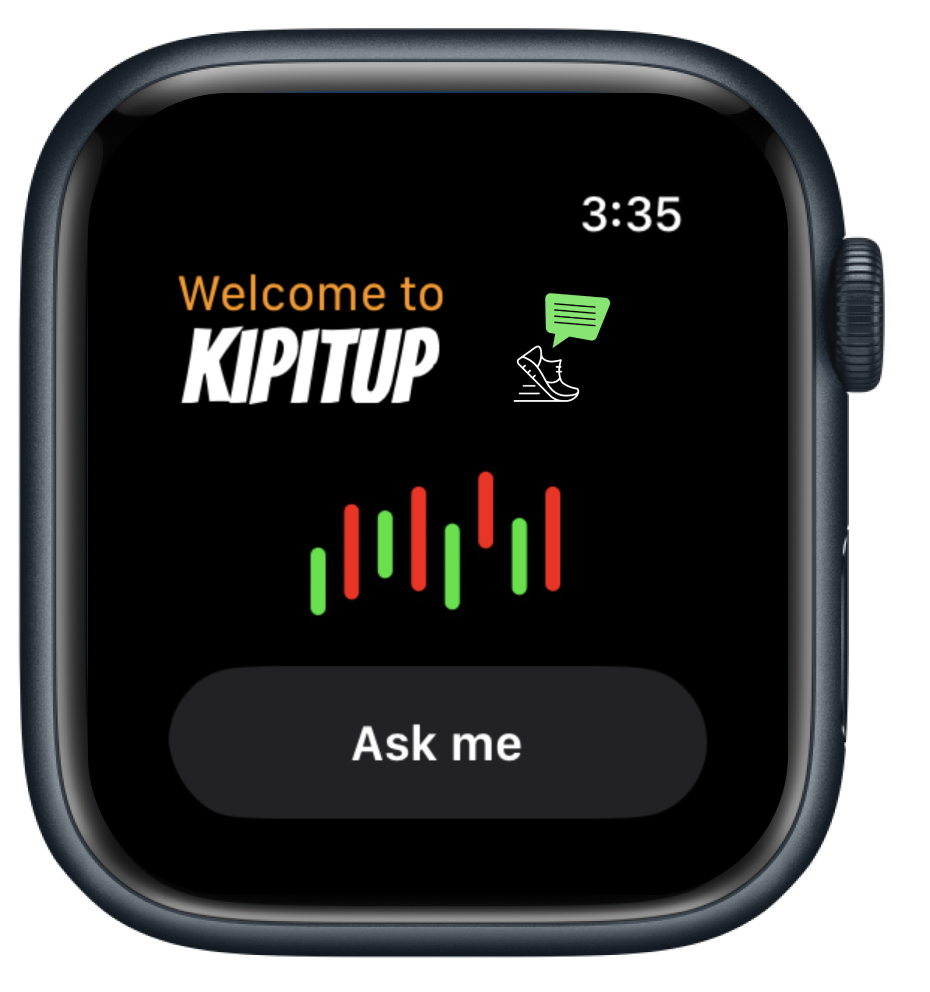 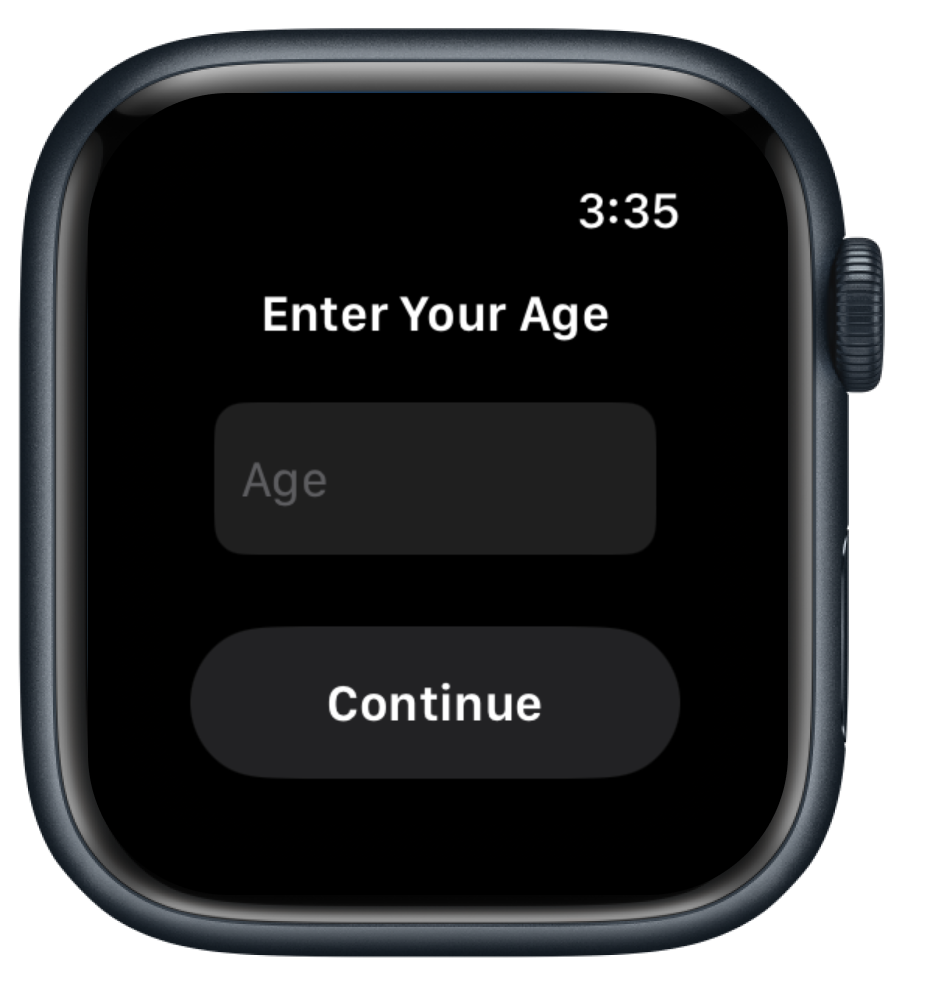 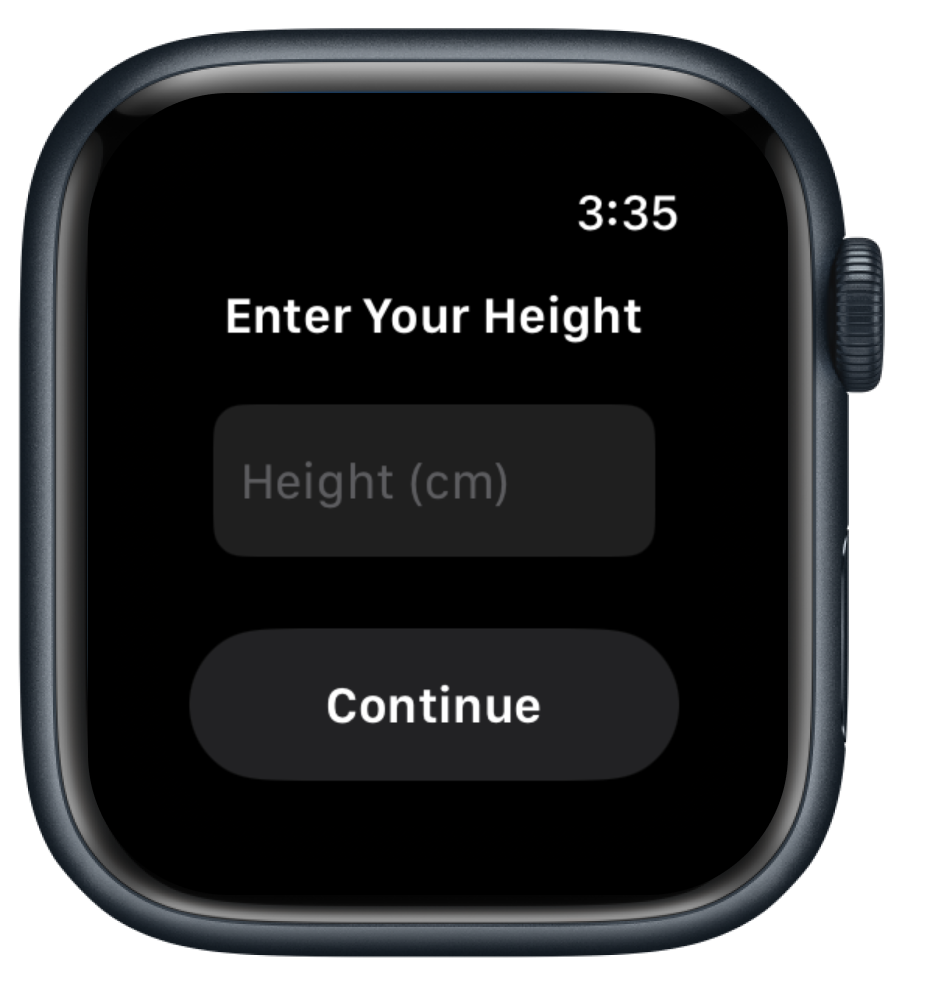 User Flow
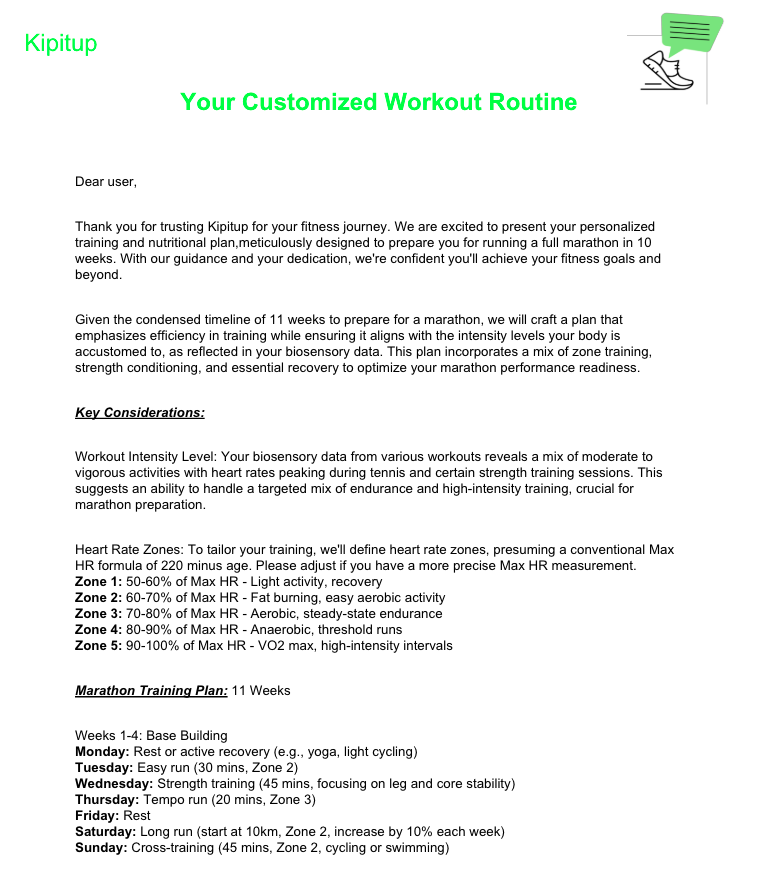 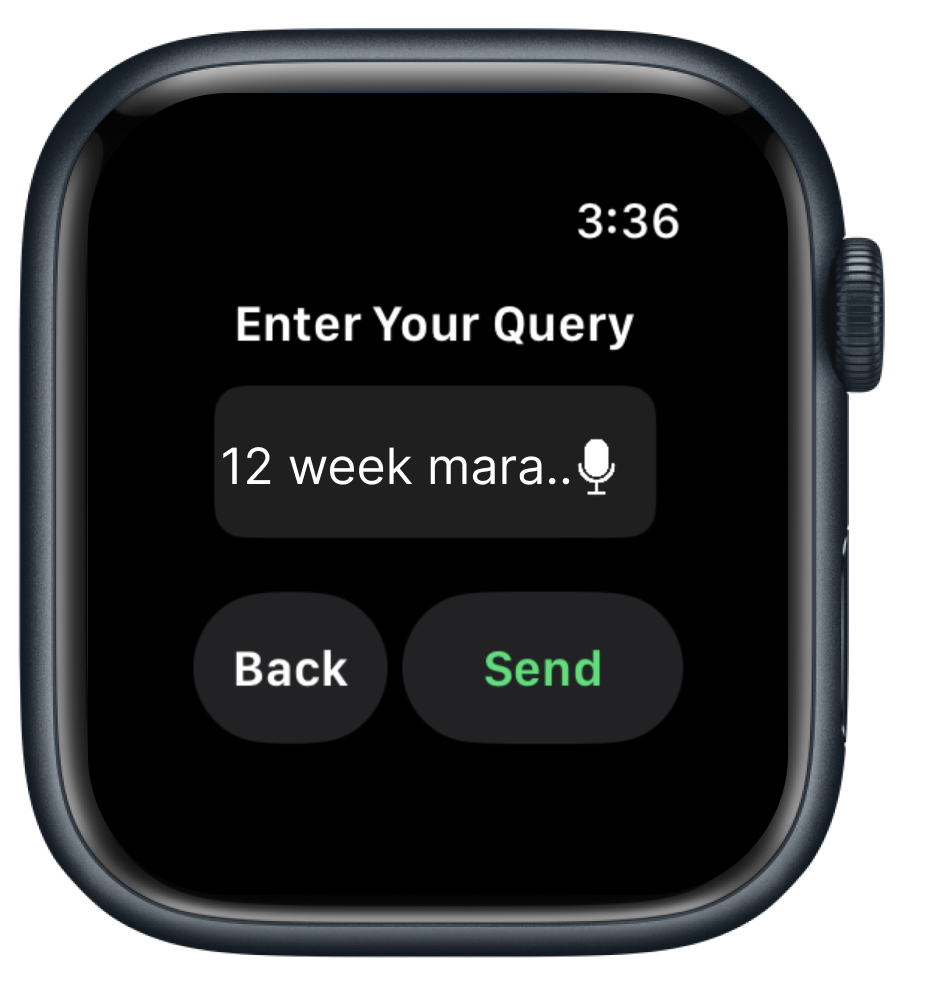 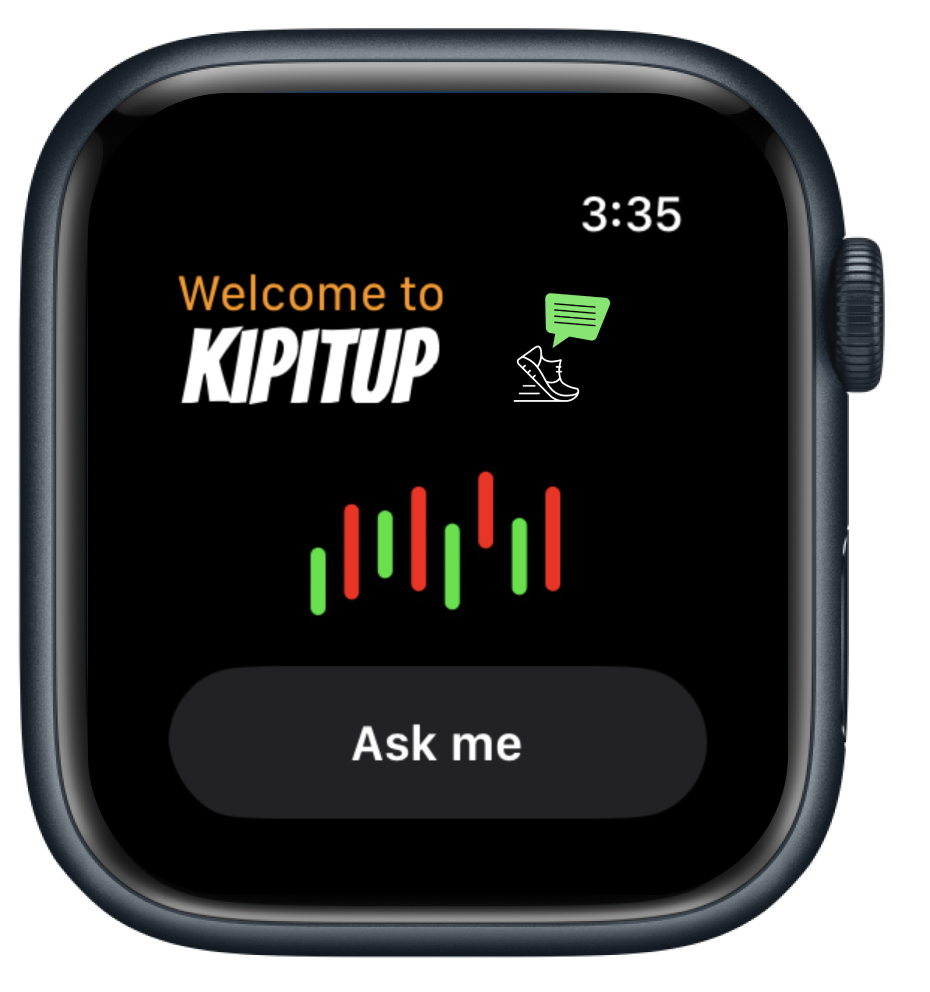 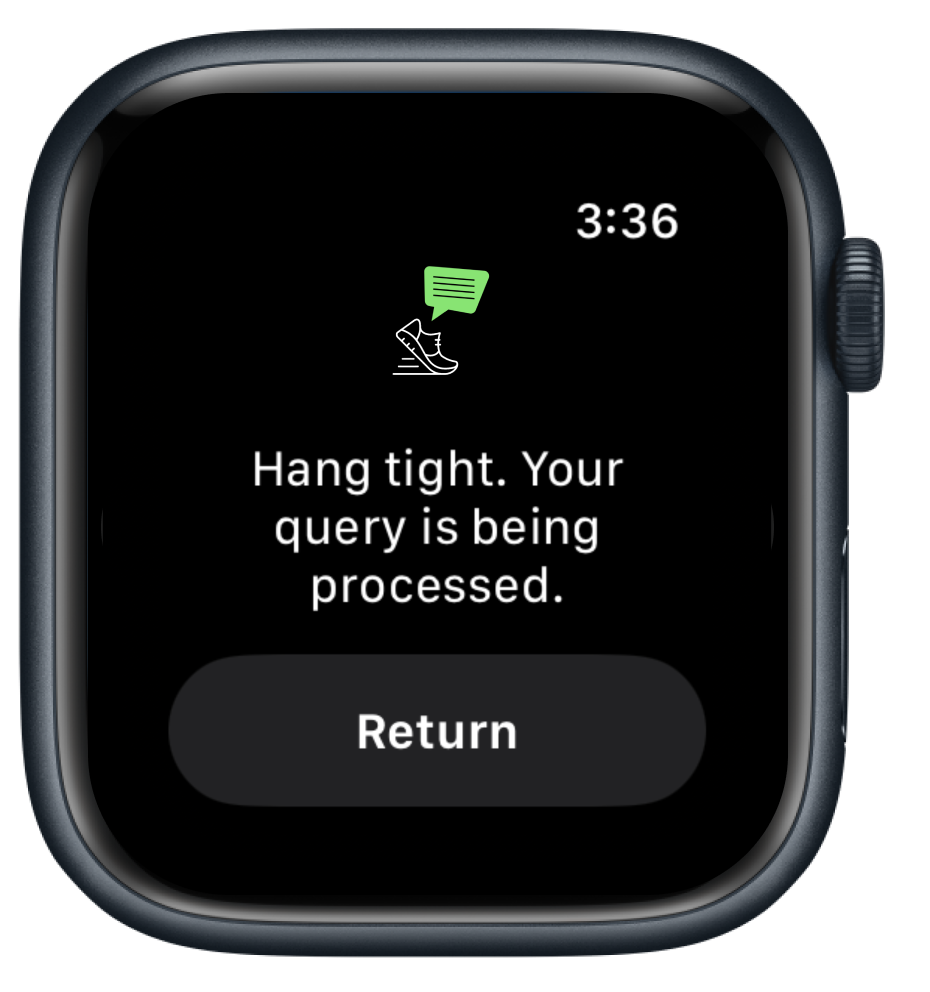 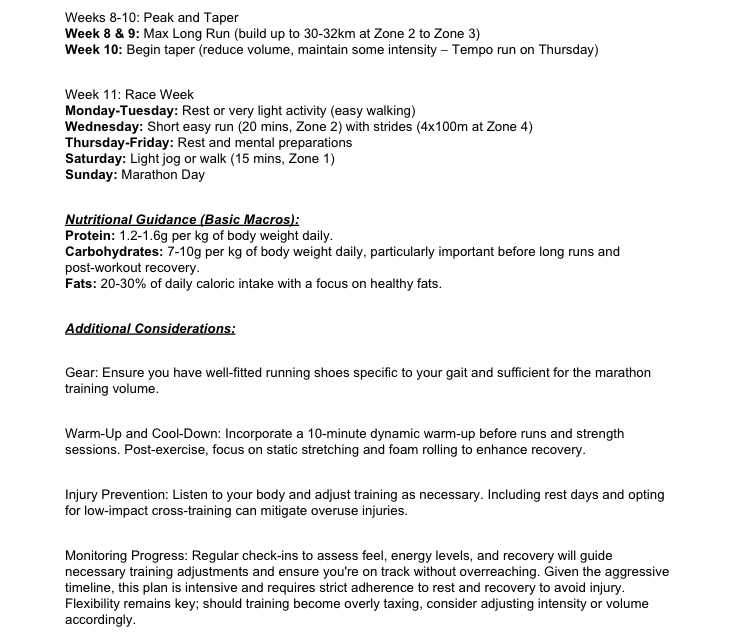 Marathon training routine
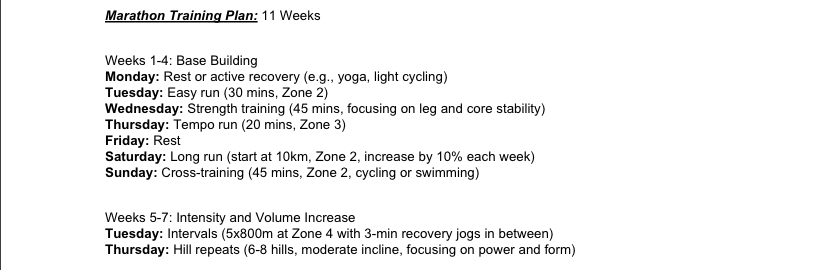 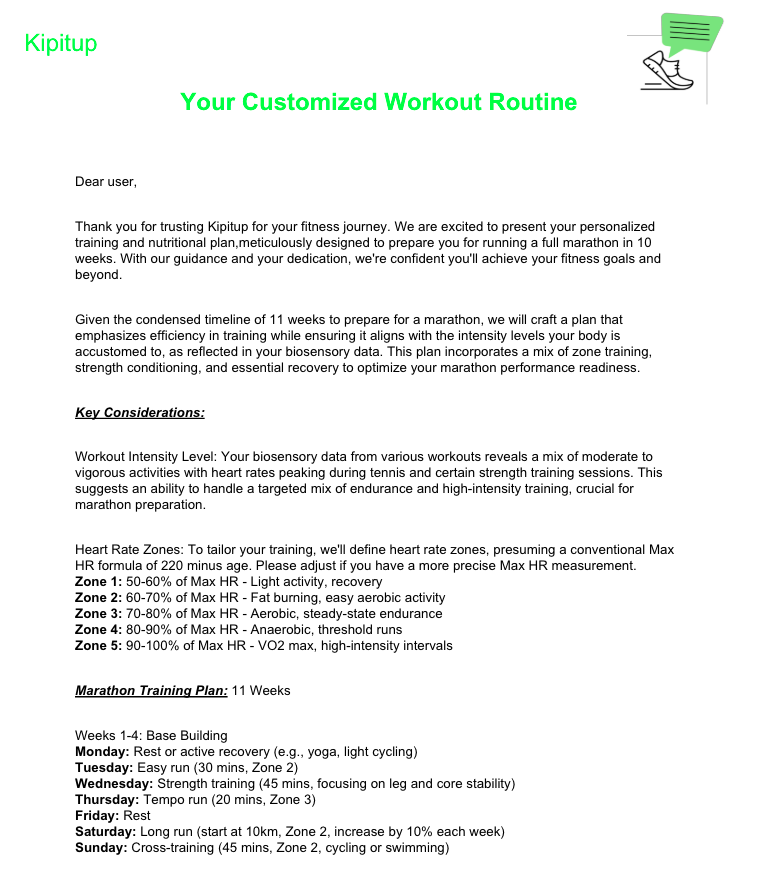 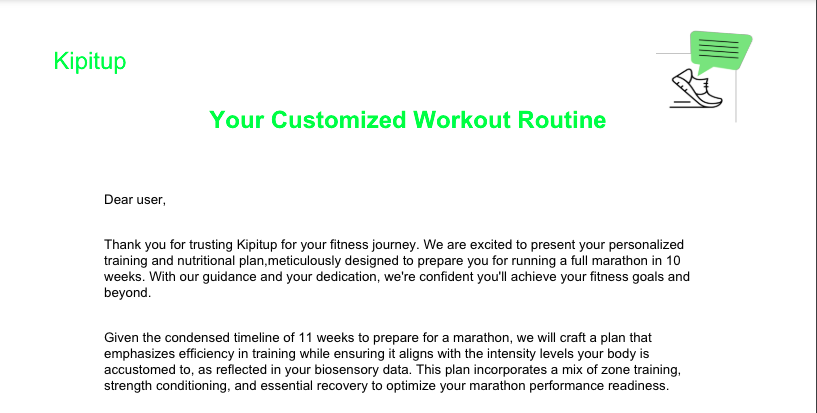 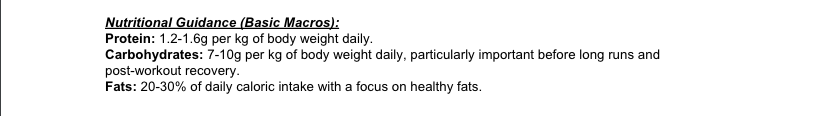 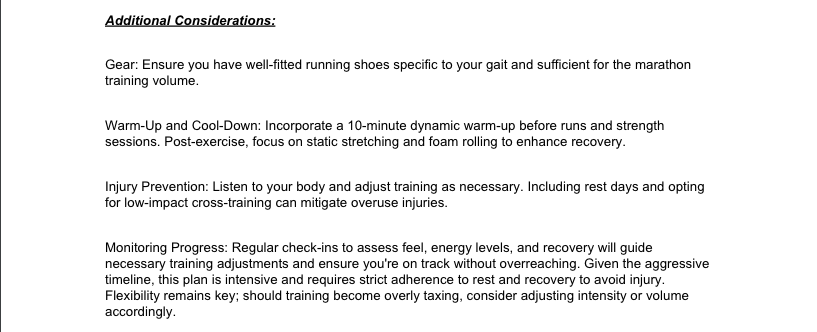 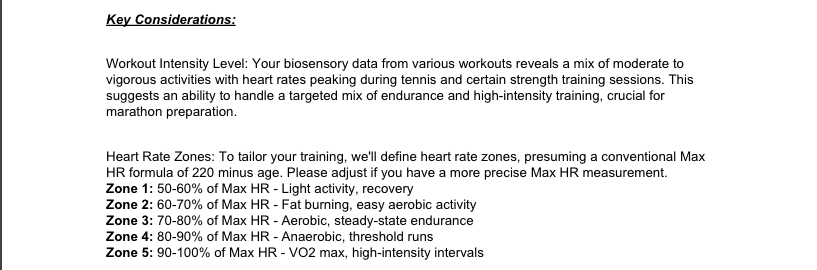 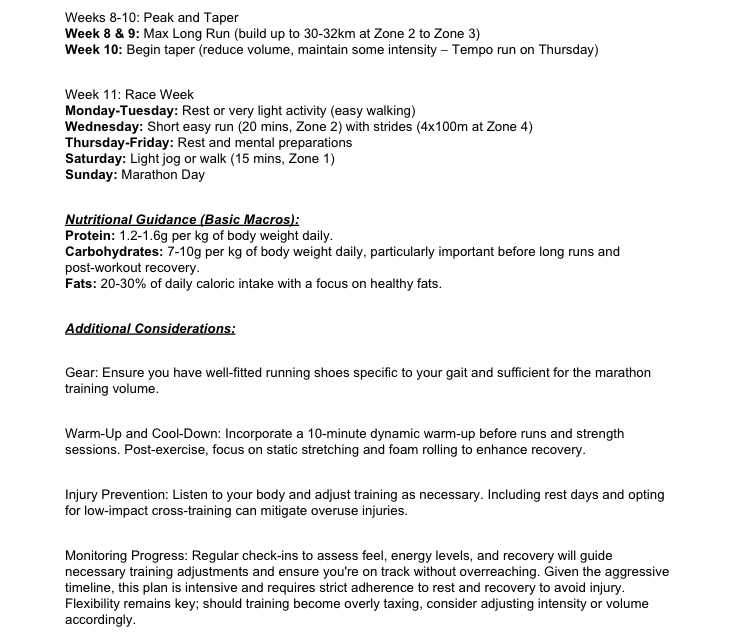 Training routine evaluation
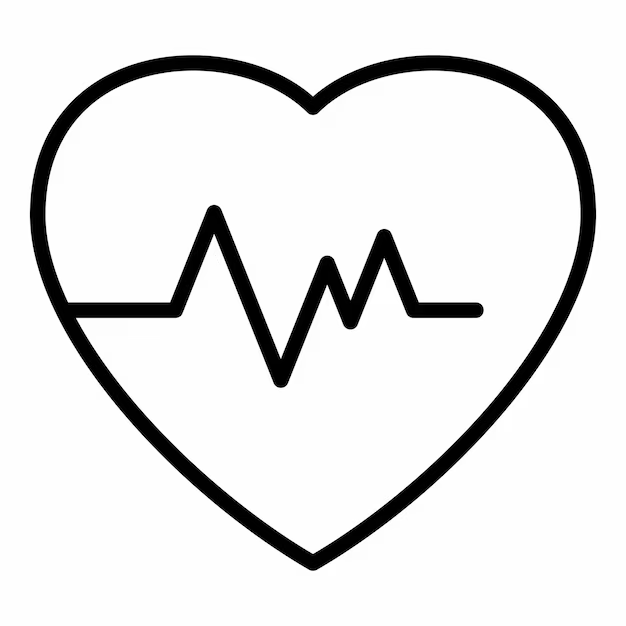 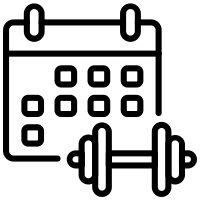 Routine impact evaluation
Health impact evaluation
To understand if the routine if effective for the user’s request (e.g: marathon in 12 weeks)
To understand if the the routines are medically accurate, taking in consideration diverse health backgrounds
Diego Ruano
Dr. Alessandra Bacelar
Special
Thanks
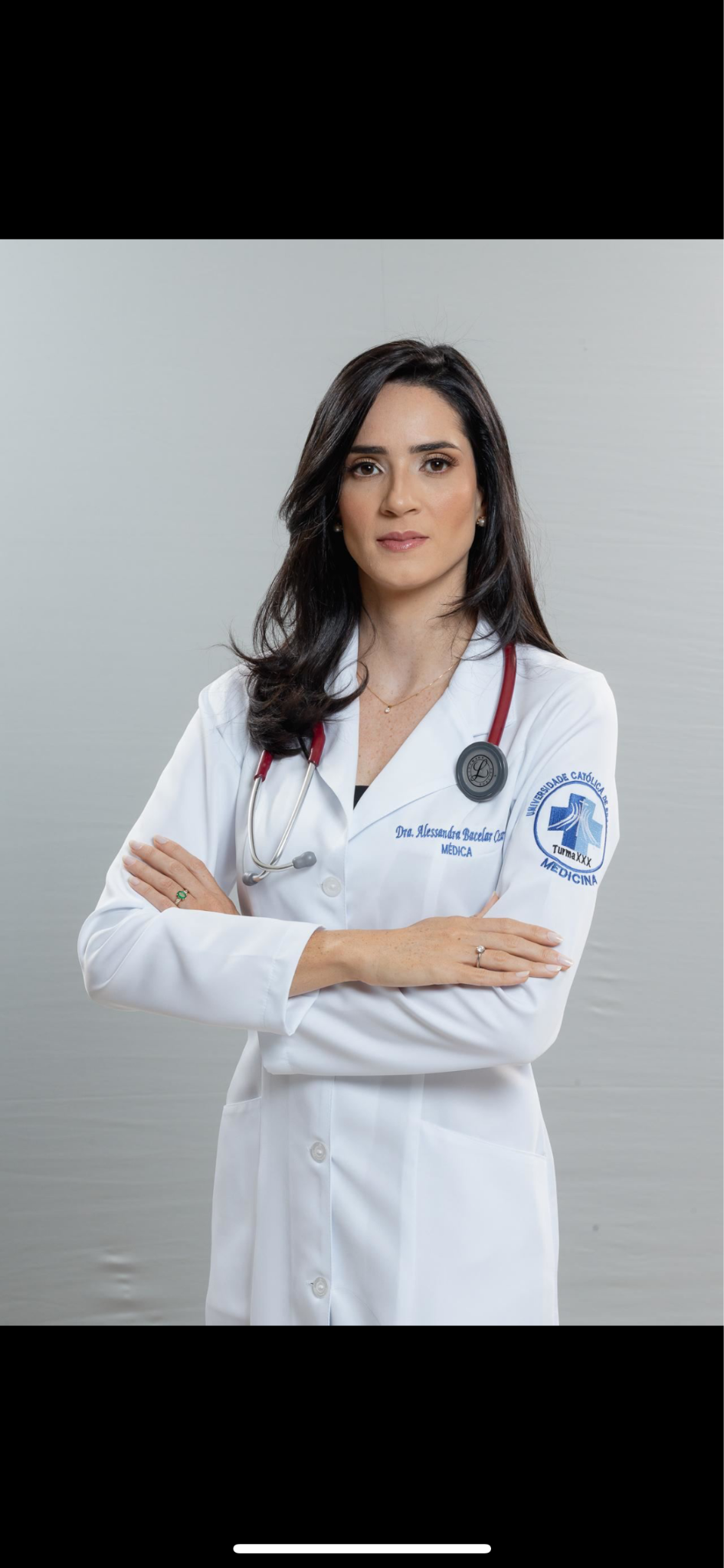 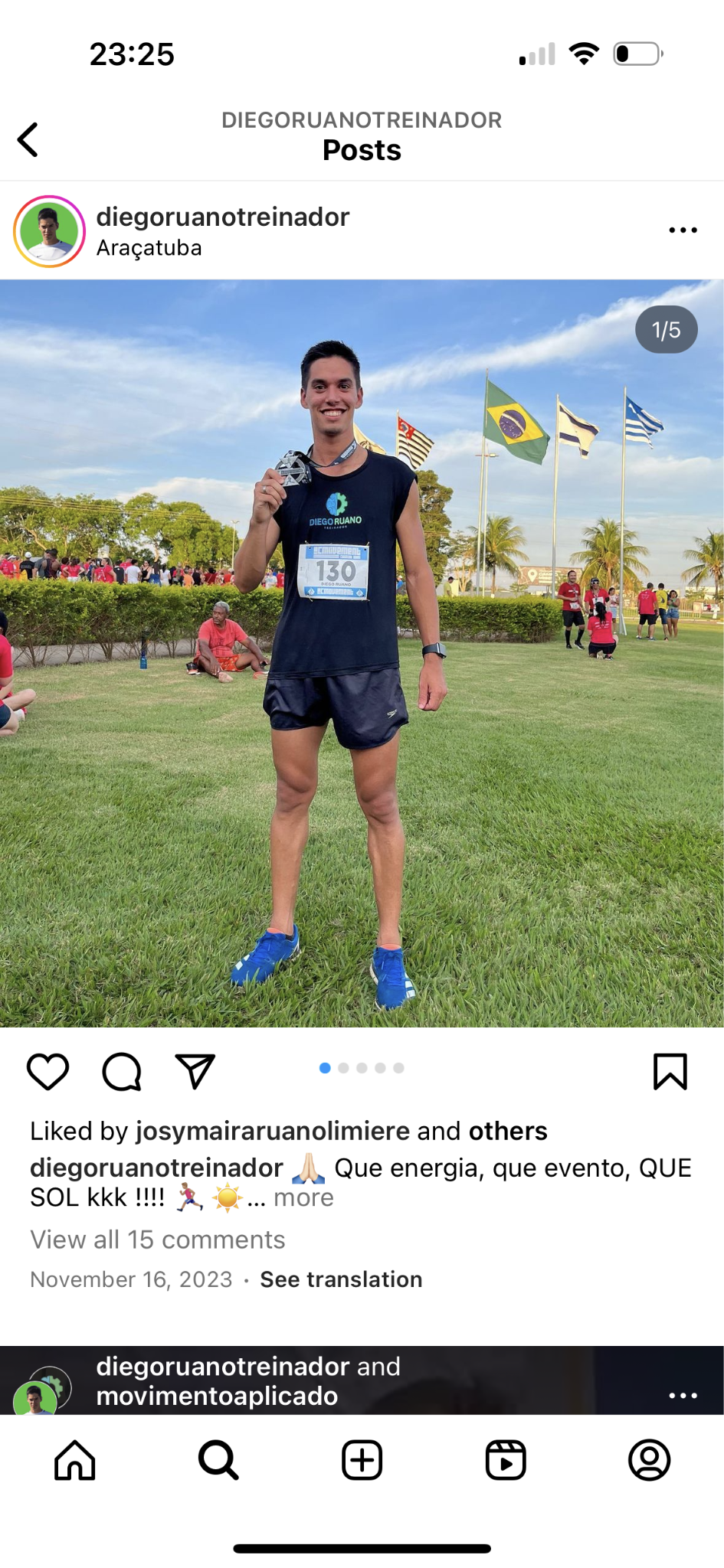 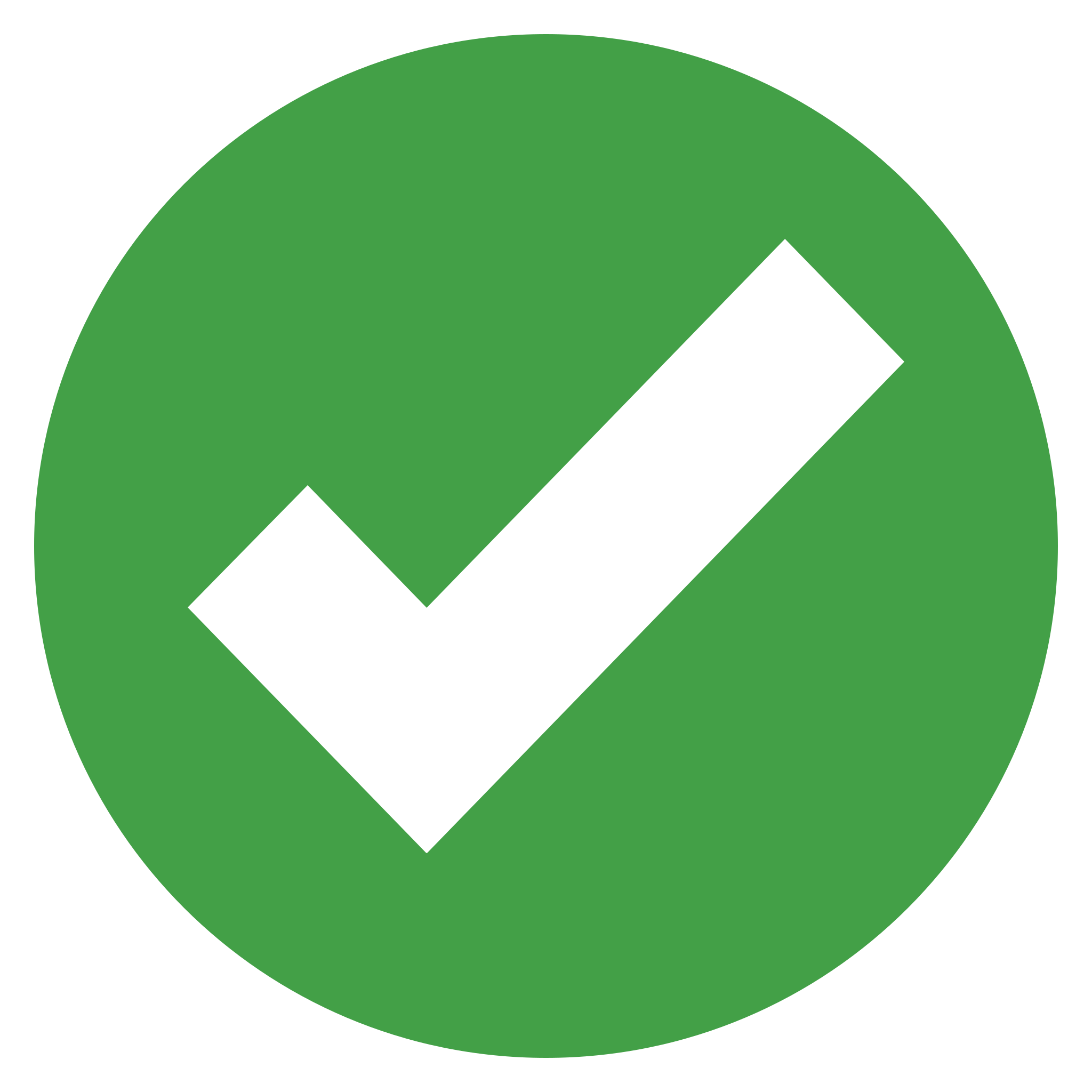 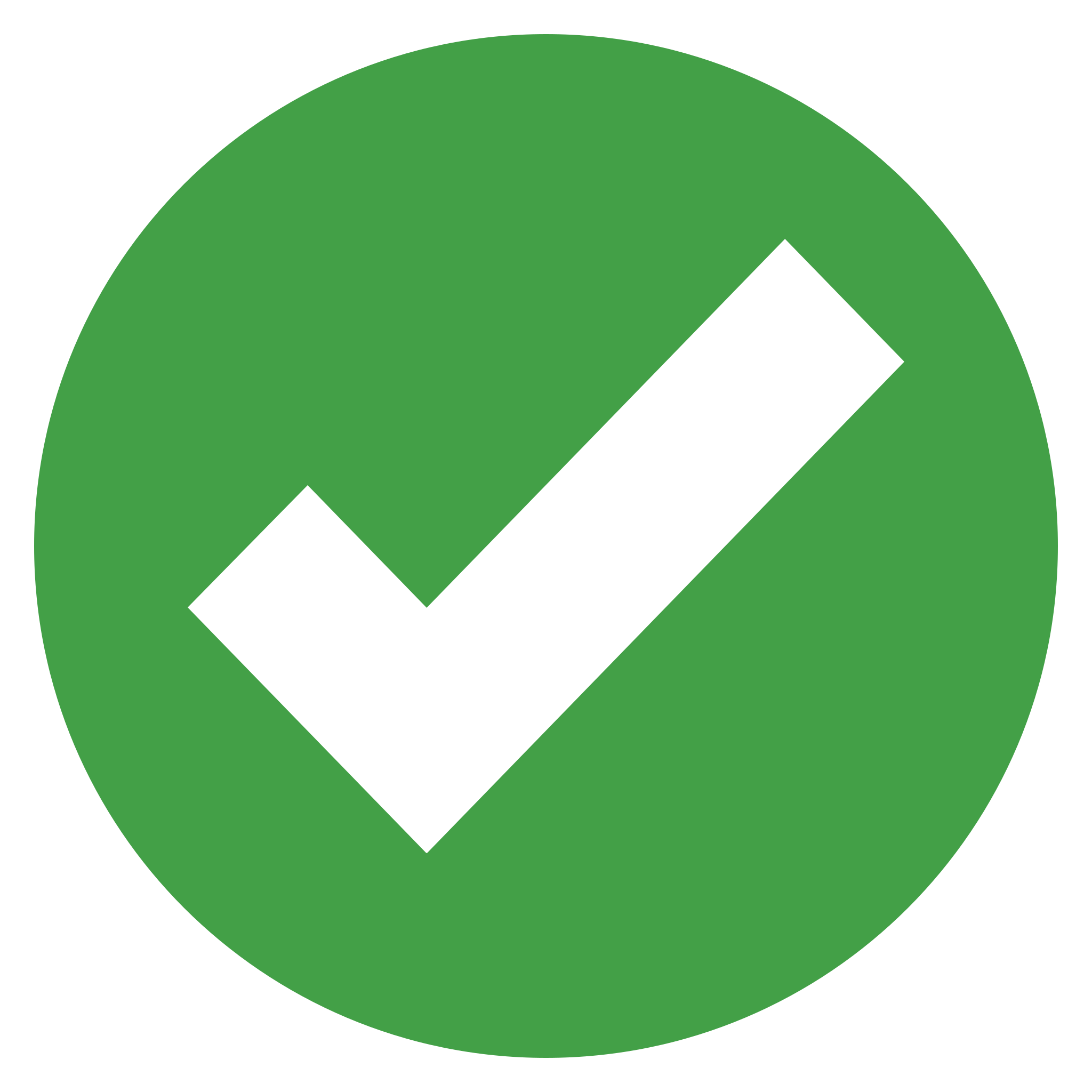 Technical Architecture
System Architecture
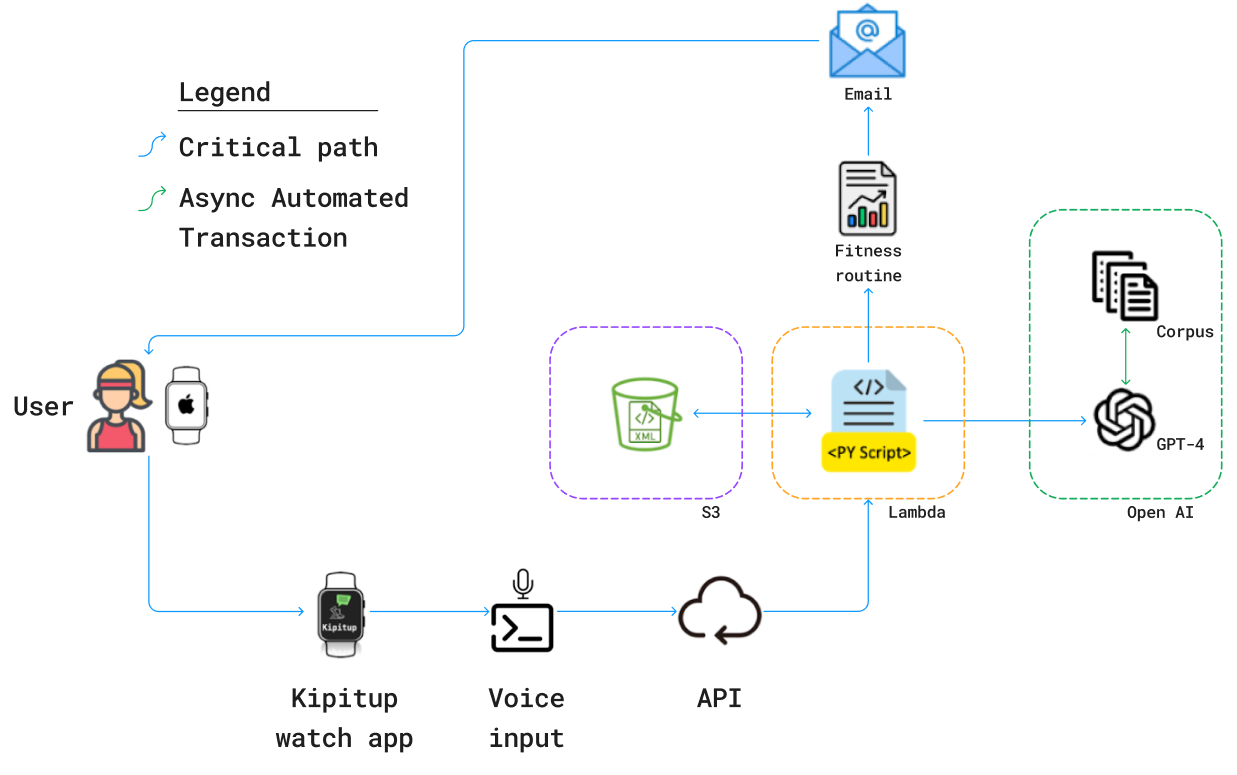 Product demo
Future Roadmap
Looking ahead
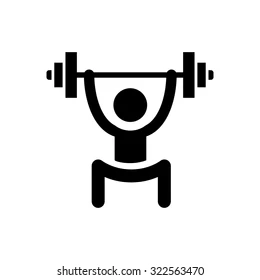 Expand Training Options: Currently focused on marathon training; aim to include a variety of routines catering to different fitness goals.
Incorporate Diet Plans: Introduce diet recommendations tailored to user preferences and ethnic backgrounds for holistic health management.
Broaden Device Compatibility: Extend support to include other popular fitness watch brands, not just Apple Watch.
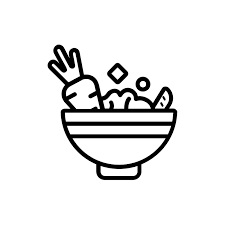 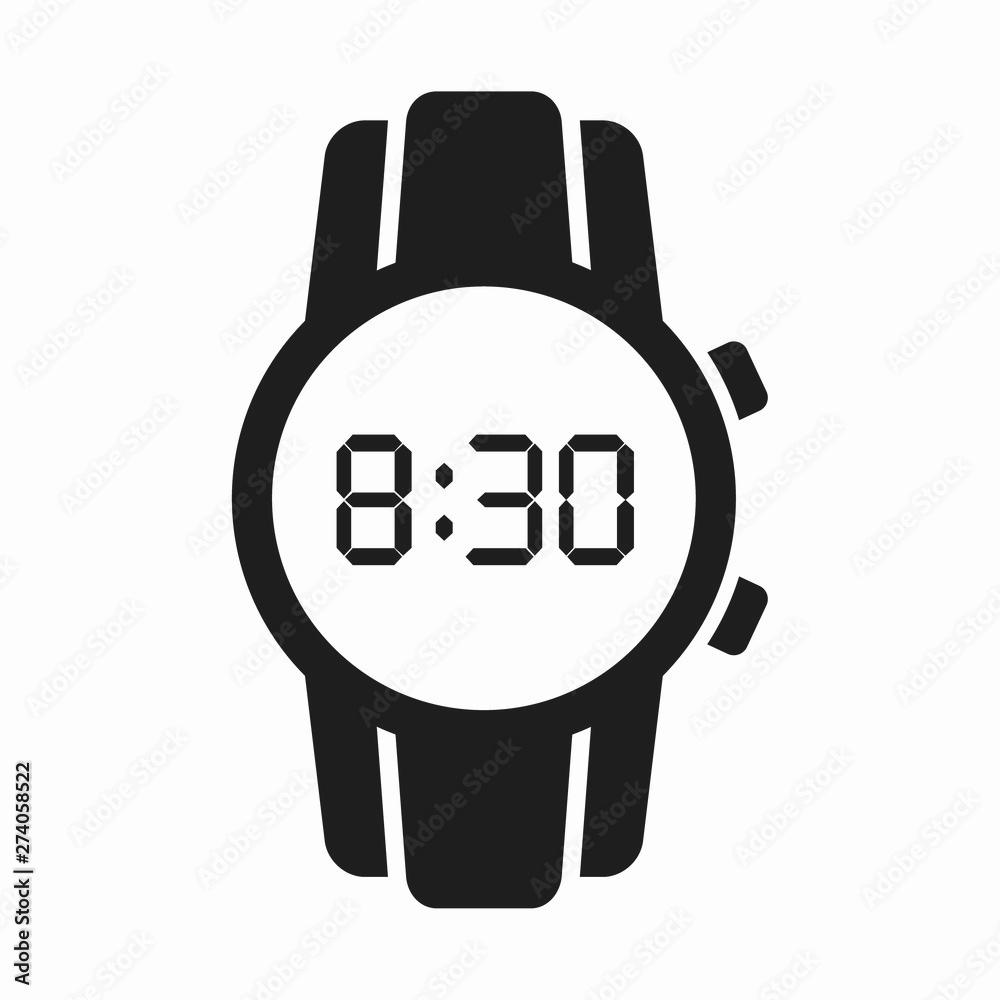 Reflection
What did we learn?
Lesson 1: Start early to tackle unexpected challenges. Prioritize development over research and ideation to address roadblocks sooner.


Lesson 2: Iterate user flow extensively through early wireframes and low-fi mockups. This approach can reveal crucial tweaks earlier, saving development time and reducing prototype iterations.


Lesson 3: Define and document multiple versions of success early. Establishing clear MVPs upfront can mitigate stress and streamline decision-making when encountering critical development issues.
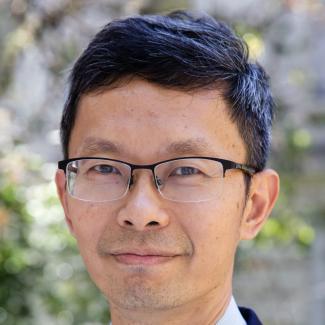 Team
John Chuang
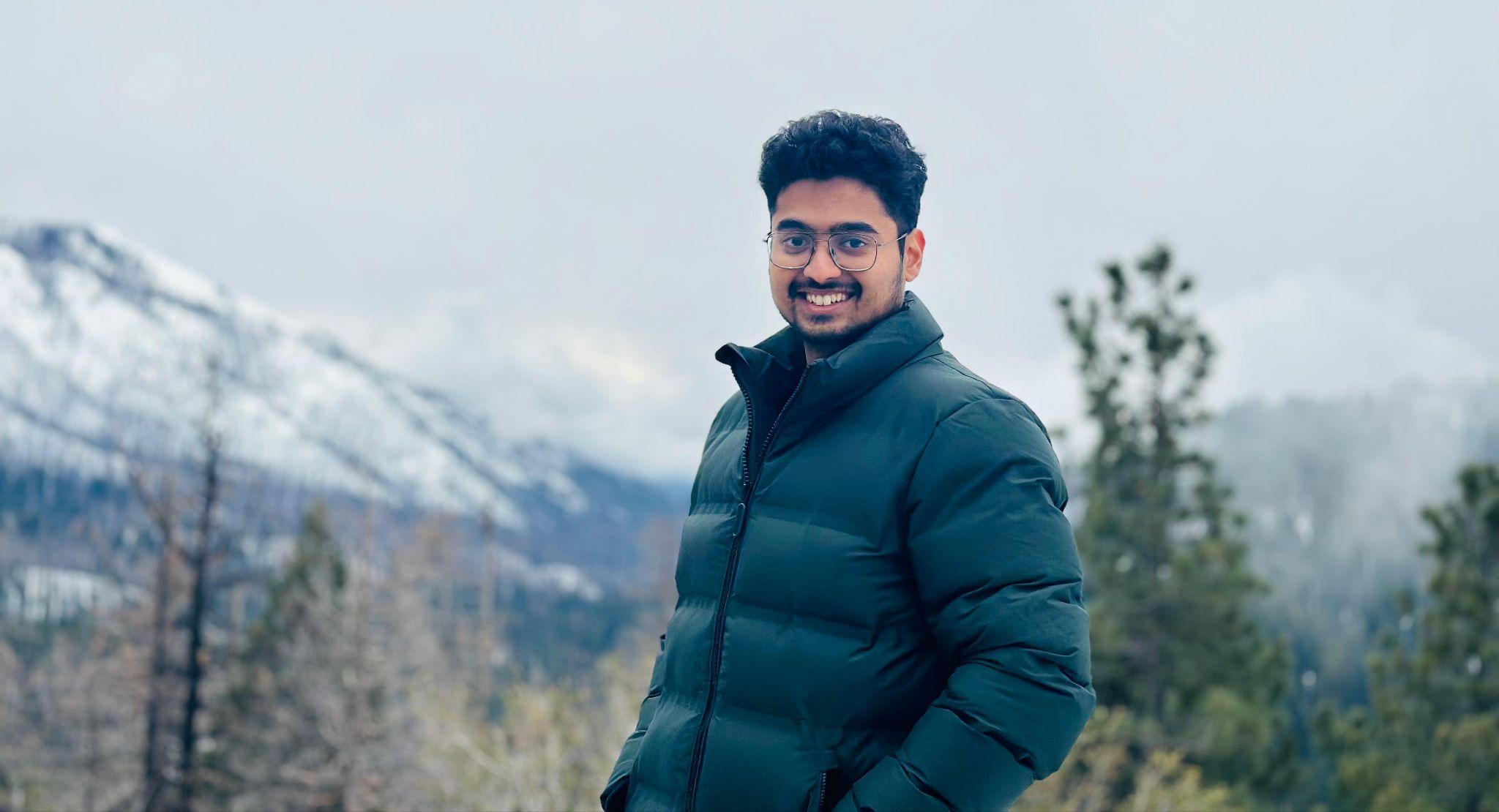 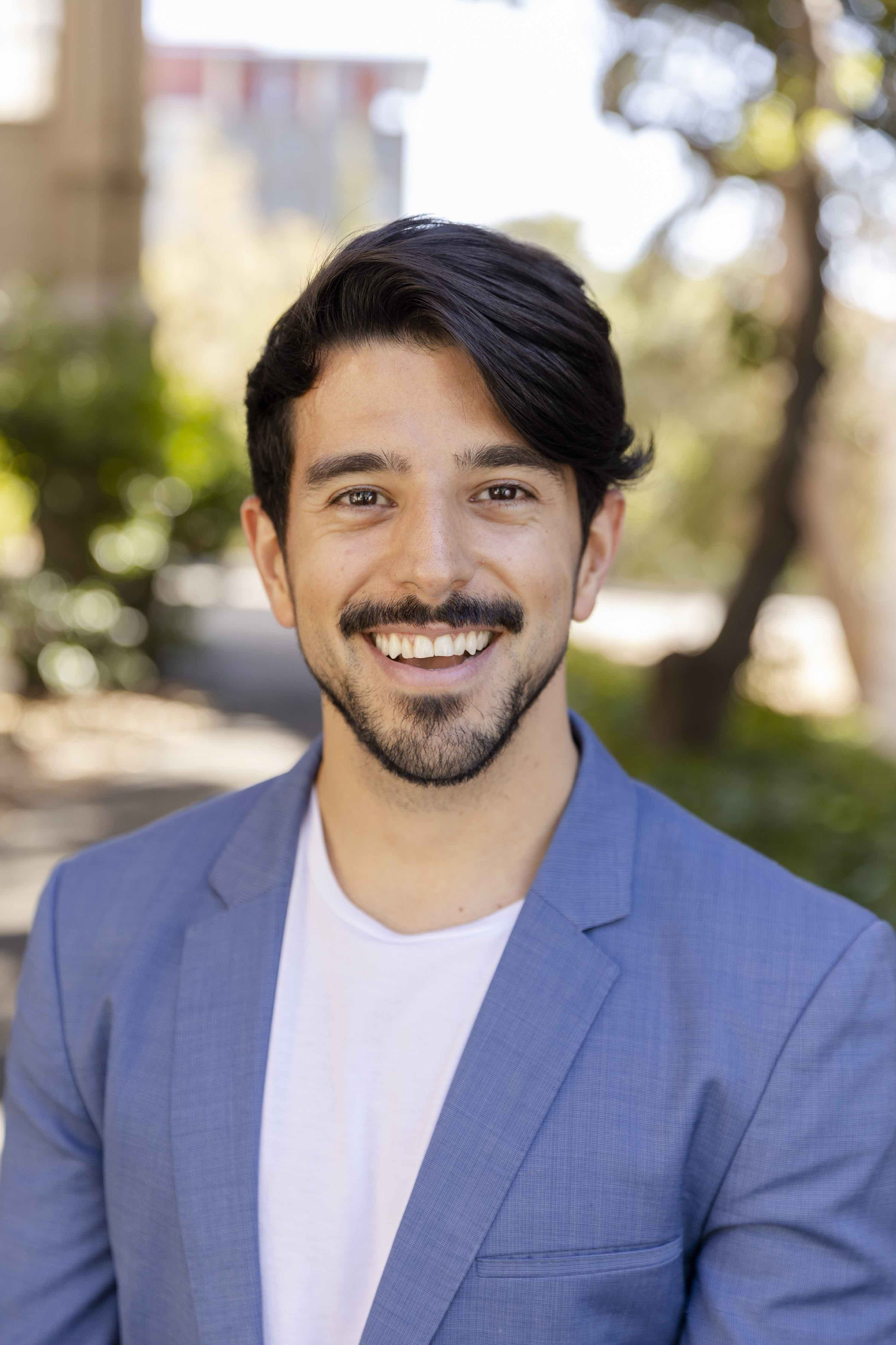 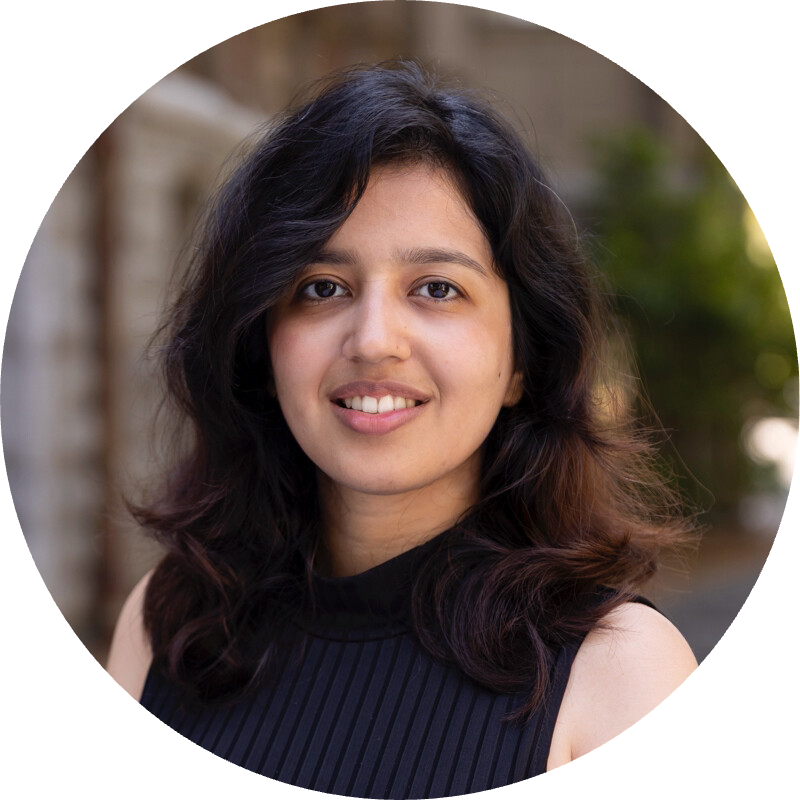 Nithin Ravindra
Filipe Santos
Anudeep Chawla
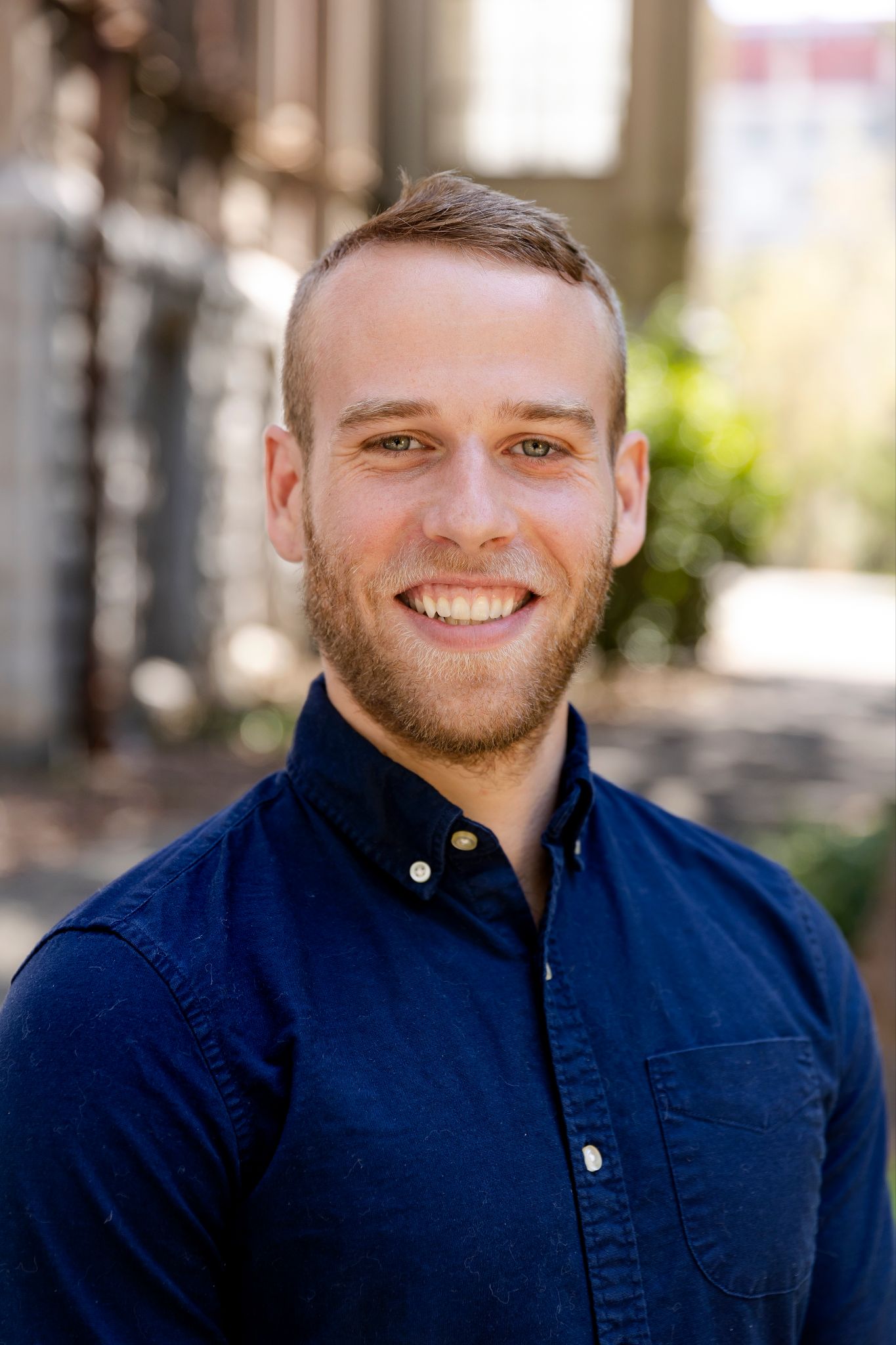 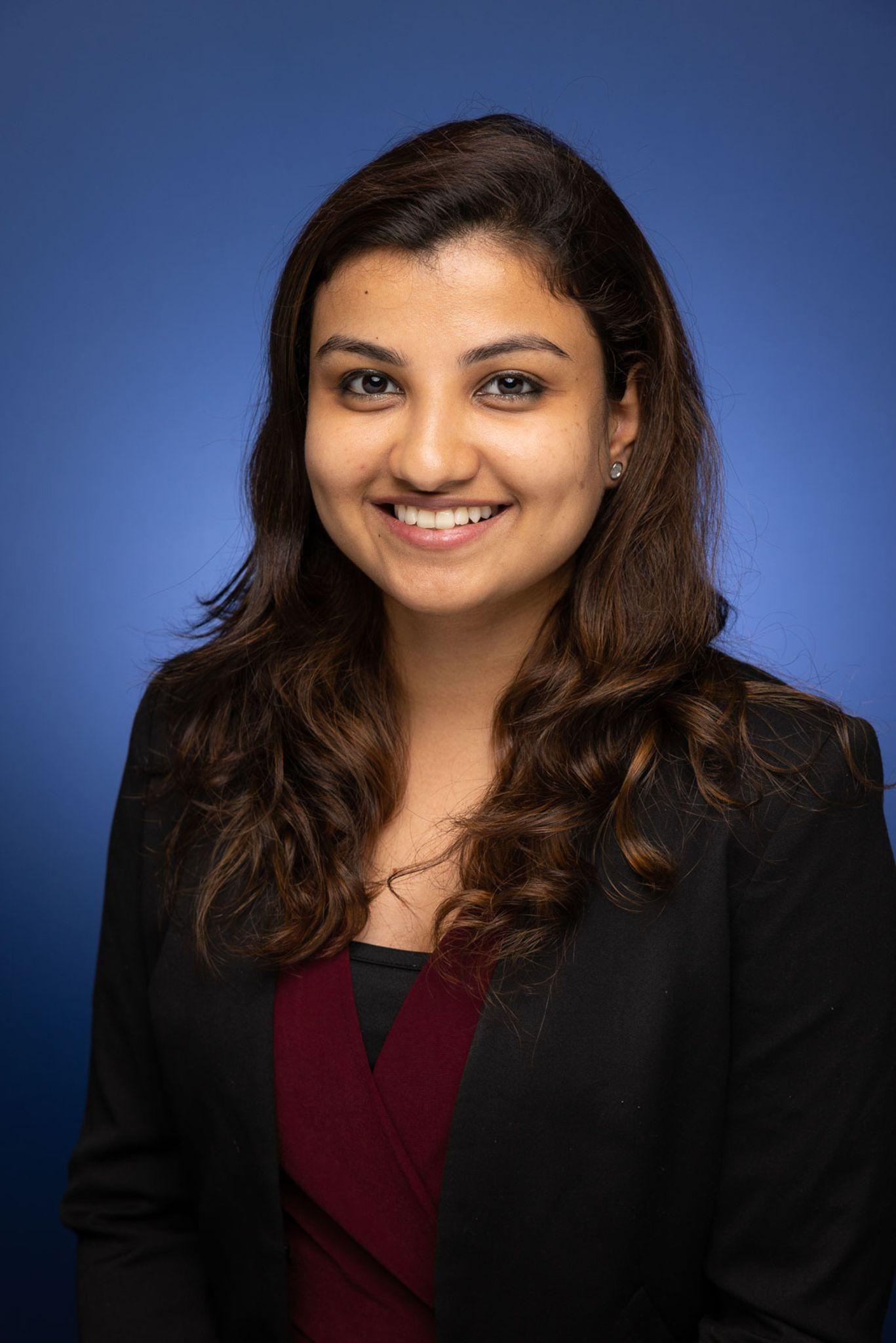 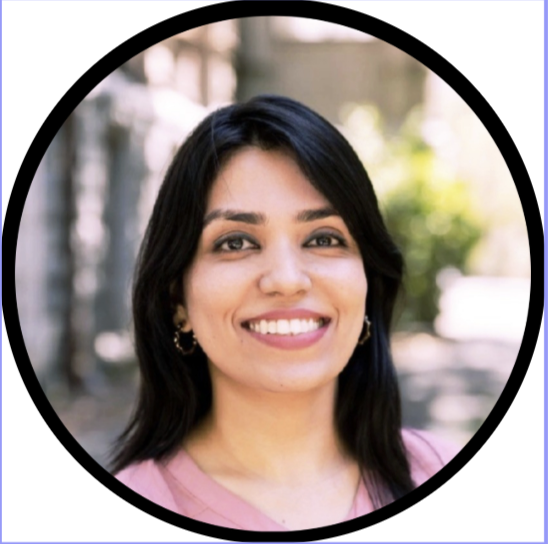 Paul Kenniston
Dhanya Koottummel
Shreena Bhati
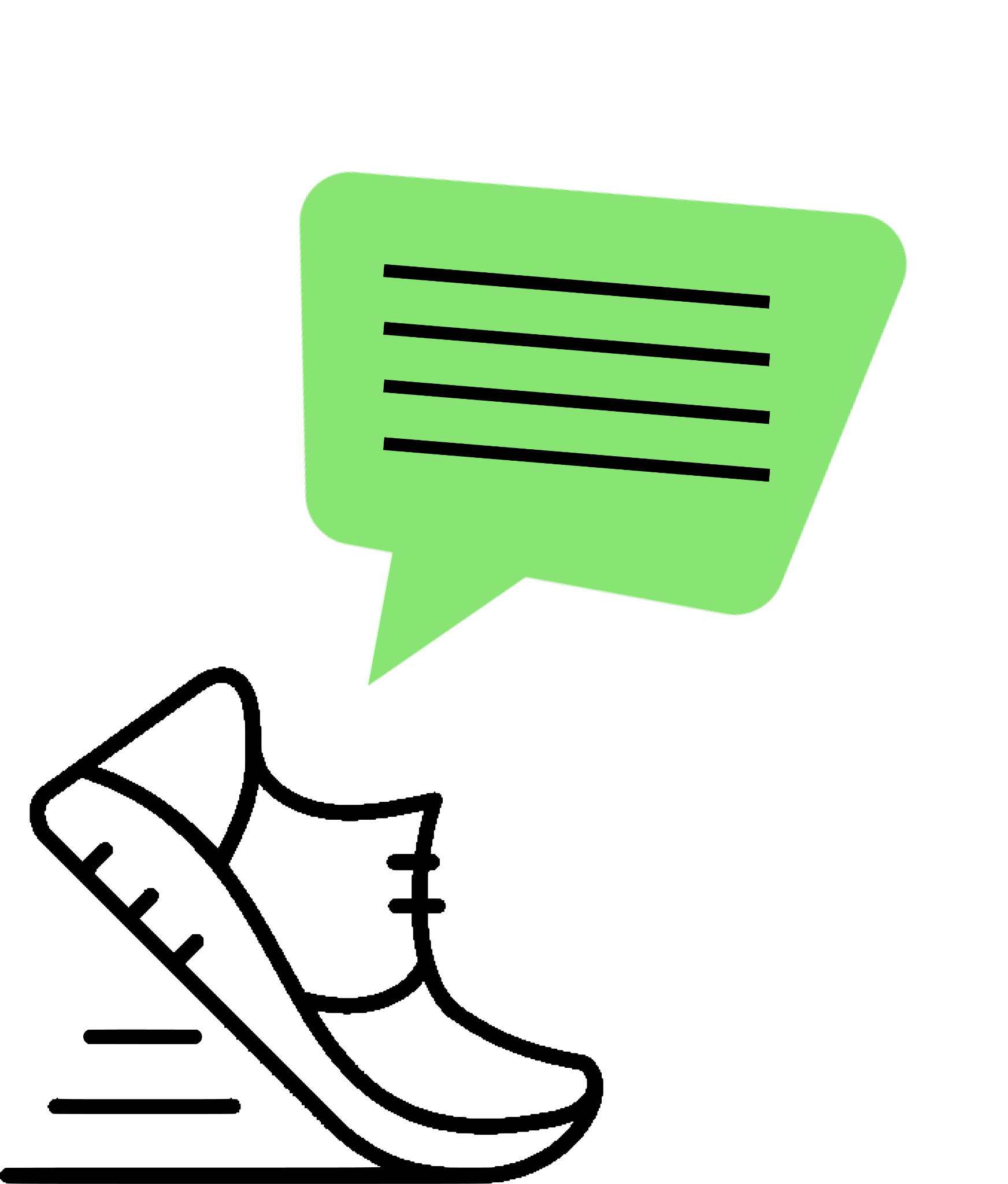 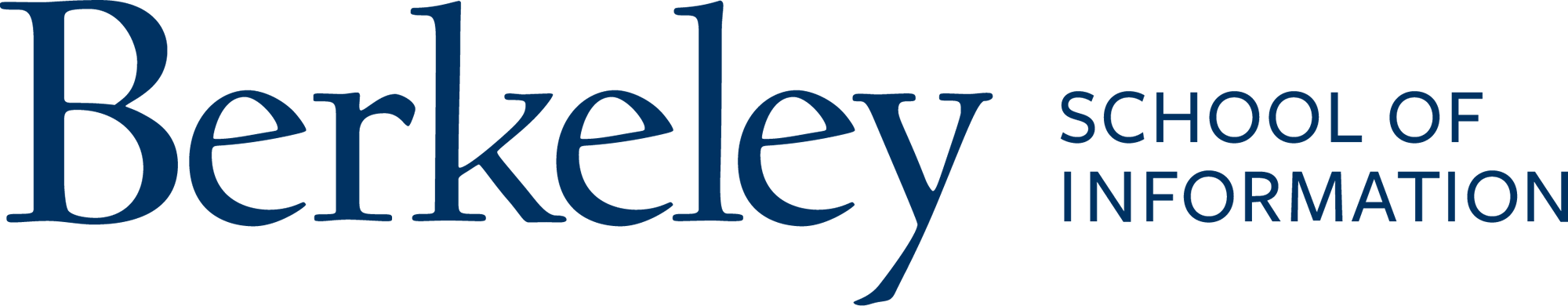 Kipitup
Thank You! Questions?
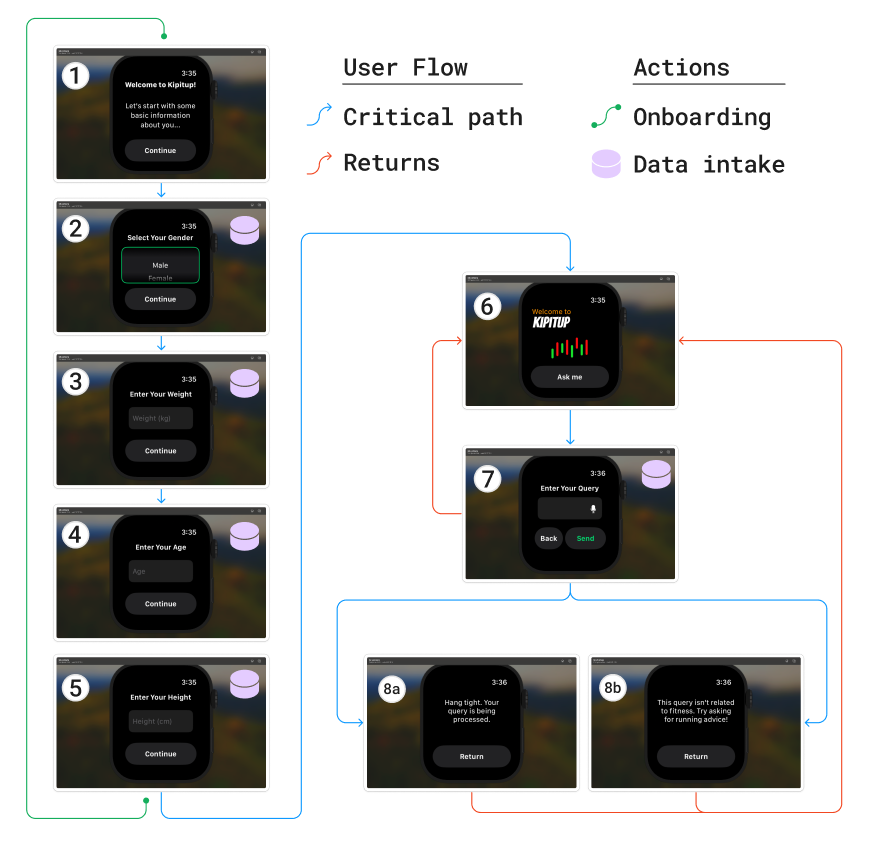 Watch OS
About
Pairs to cell phone’s WiFi/data
Captures biosensory data
Written in Swift

Flow
Screens 1-5: New user onboarding
Captures ‘Gender’, ‘Weight’, ‘Height’, ‘Age’

Screen 6: Landing page
1st stop after flow resets

Screen 7: Query input
Captures ‘Query’; written with voice or “scribble”
Delivers data to AWS

Screens 8a/8b: Confirm or reject query
AWS informs watch if query is related to fitness, routes accordingly
Returns to Screen 6
LLM
How LLM was built and trained